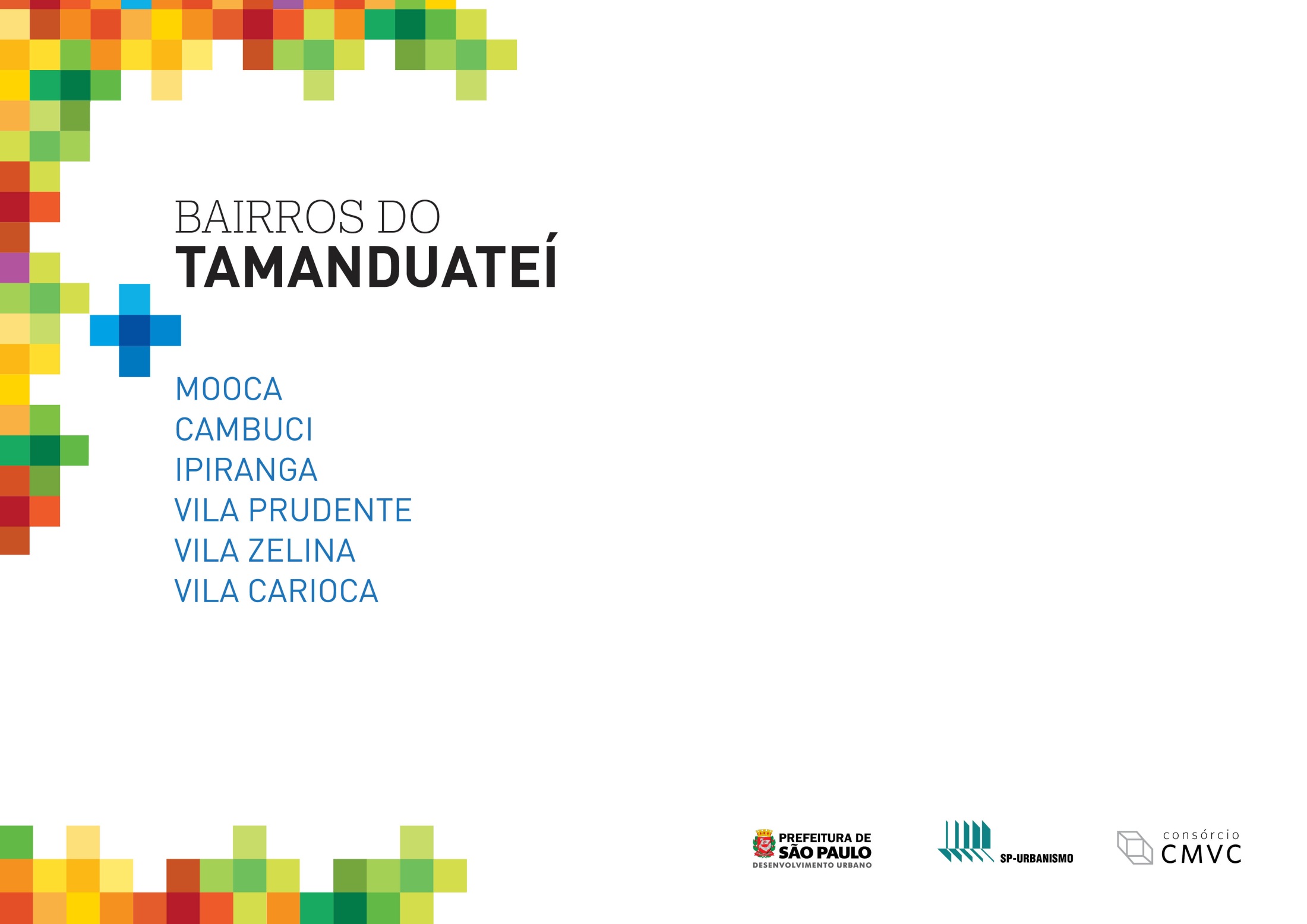 OPERAÇÃO URBANA CONSORCIADA
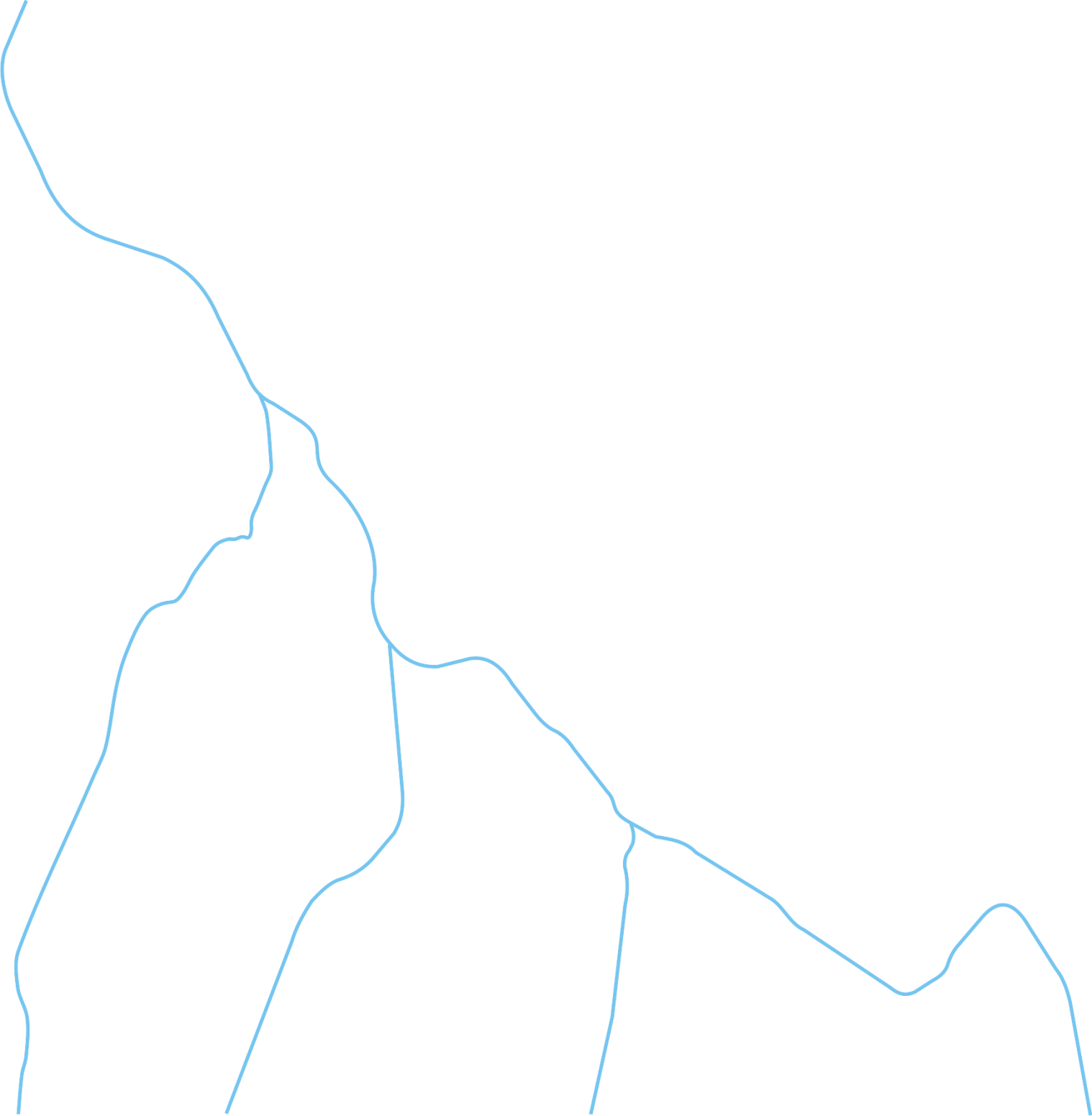 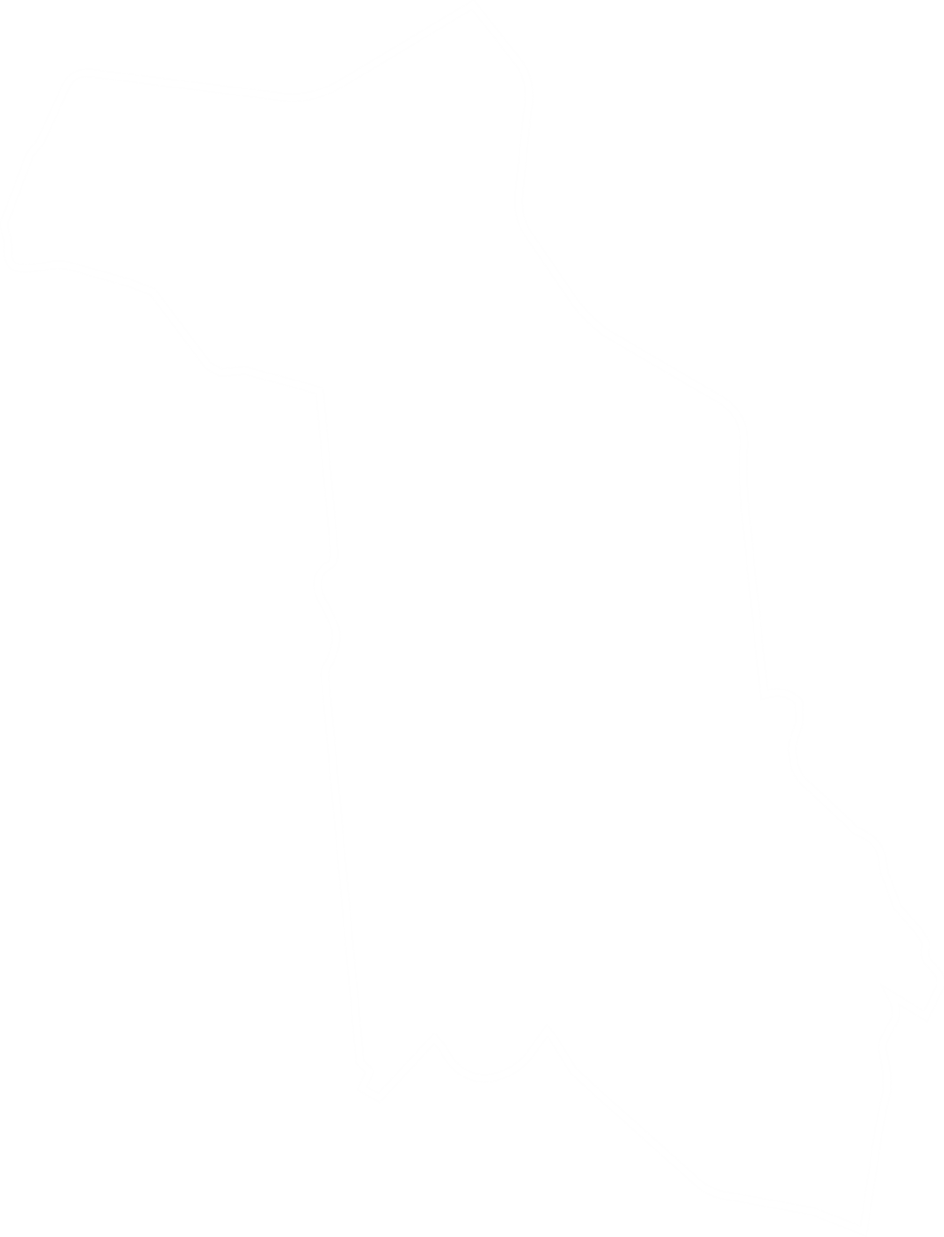 Bairros    do    Tamanduateí
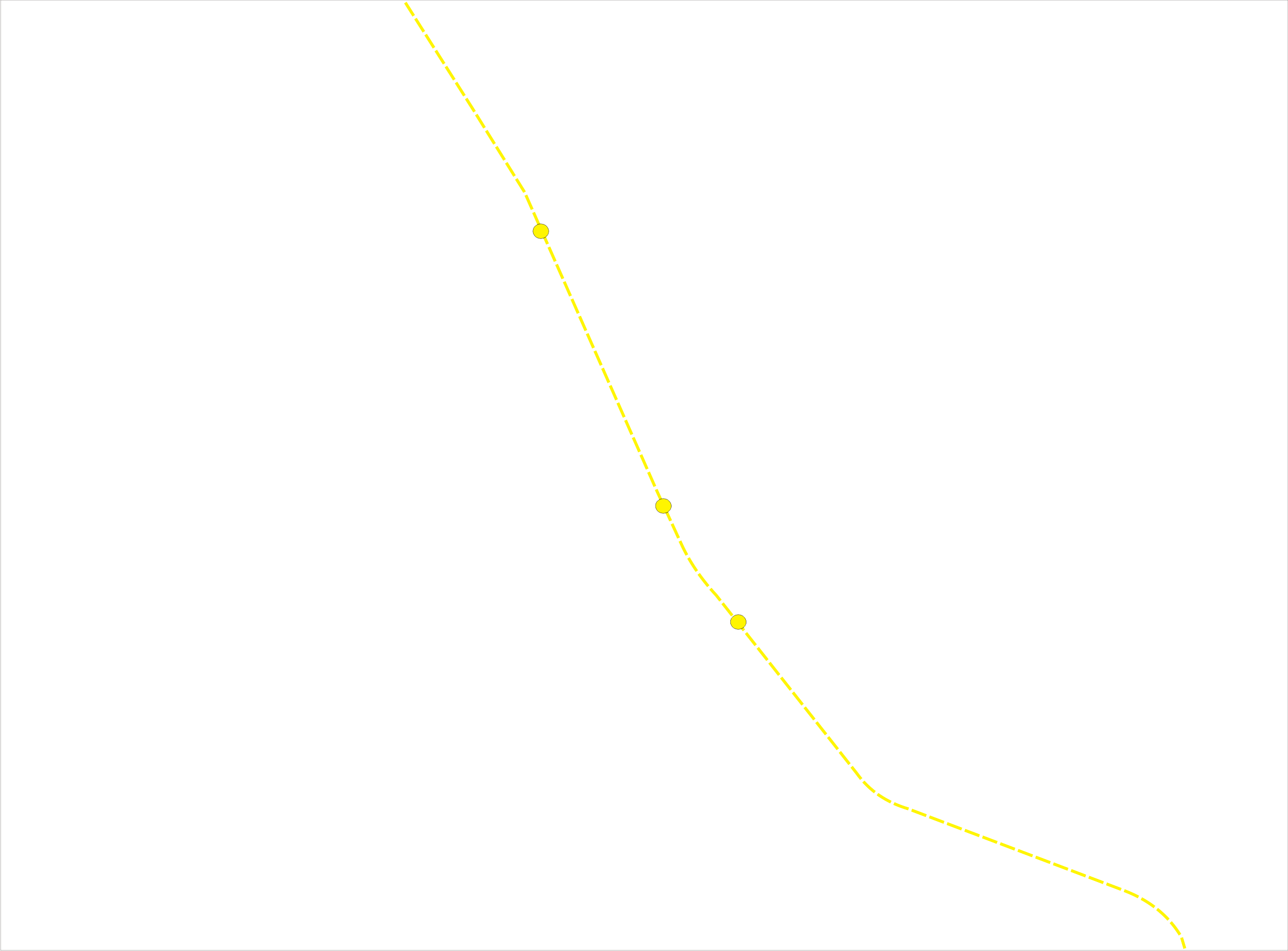 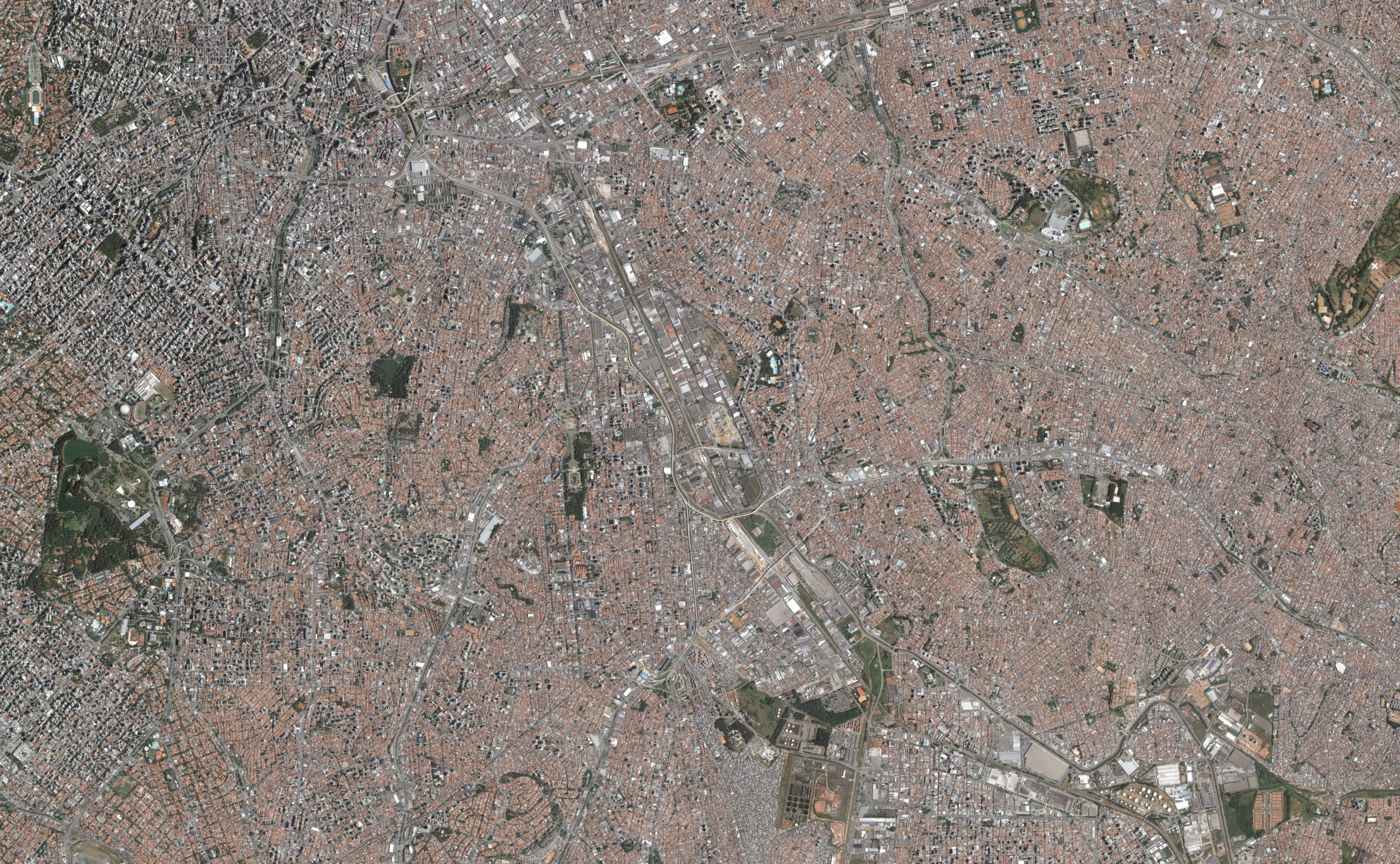 LIMITES E ESTAÇÕES DE REFERÊNCIA
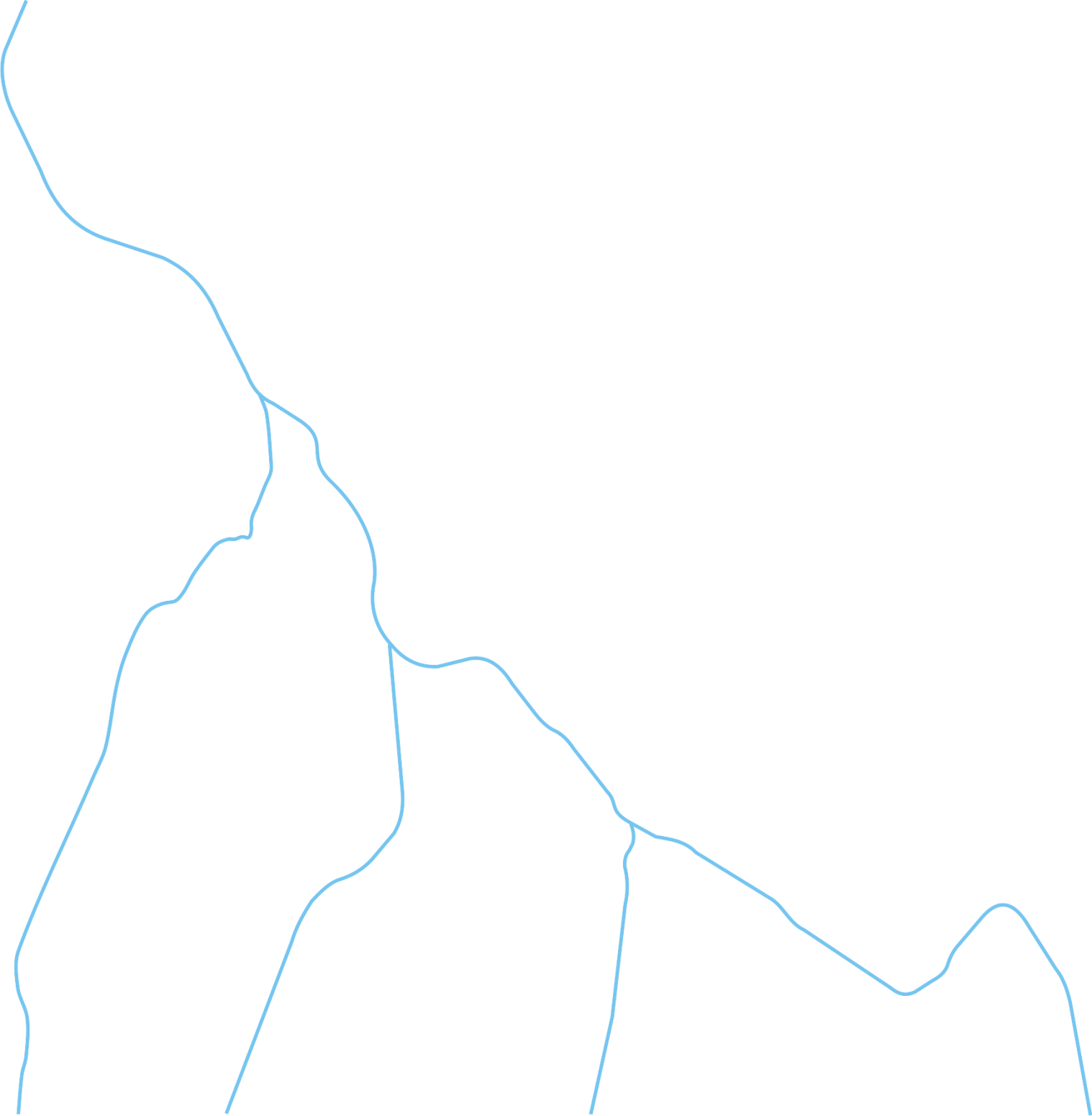 BAIRROS
PONTOS DE REFERÊNCIA
FERROVIA
RIOS
Av. Alcântara Machado
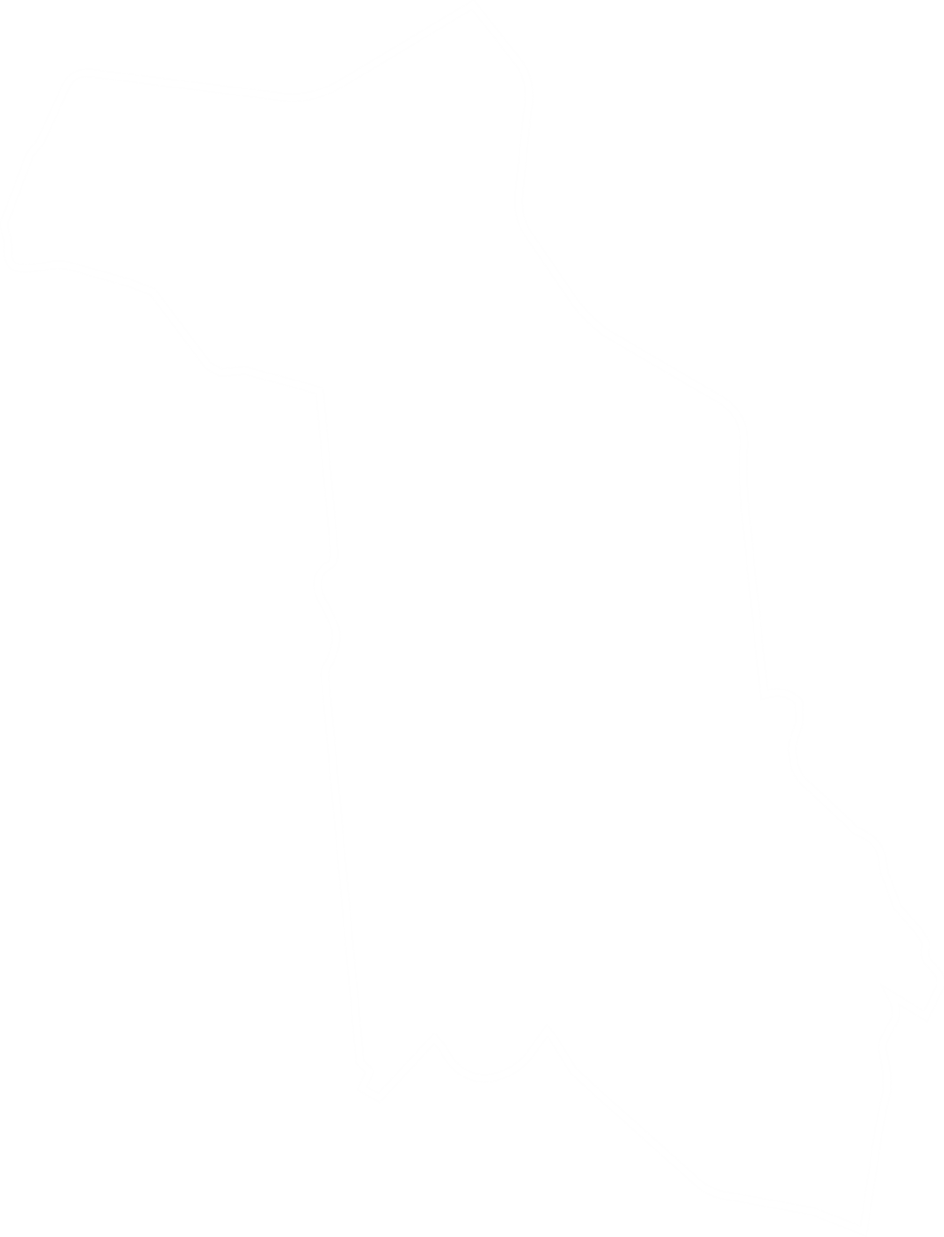 MOOCA
Av. Paes de
Barros
Av. D.Pedro I
IPIRANGA
TAMANDUATEI
Av. Nazaré
Av. Almirante
Delamare
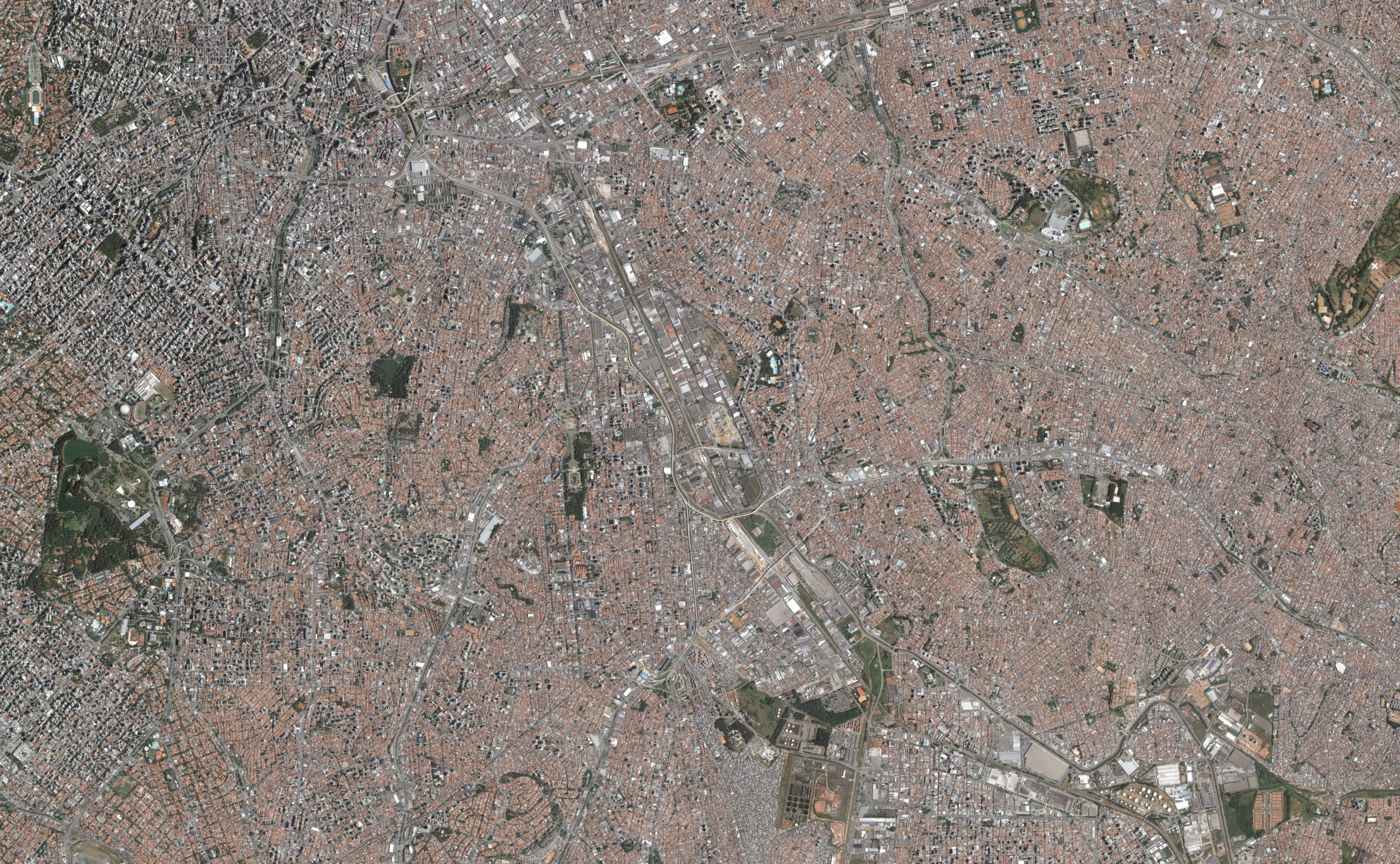 DADOS DA OPERAÇÃO URBANA
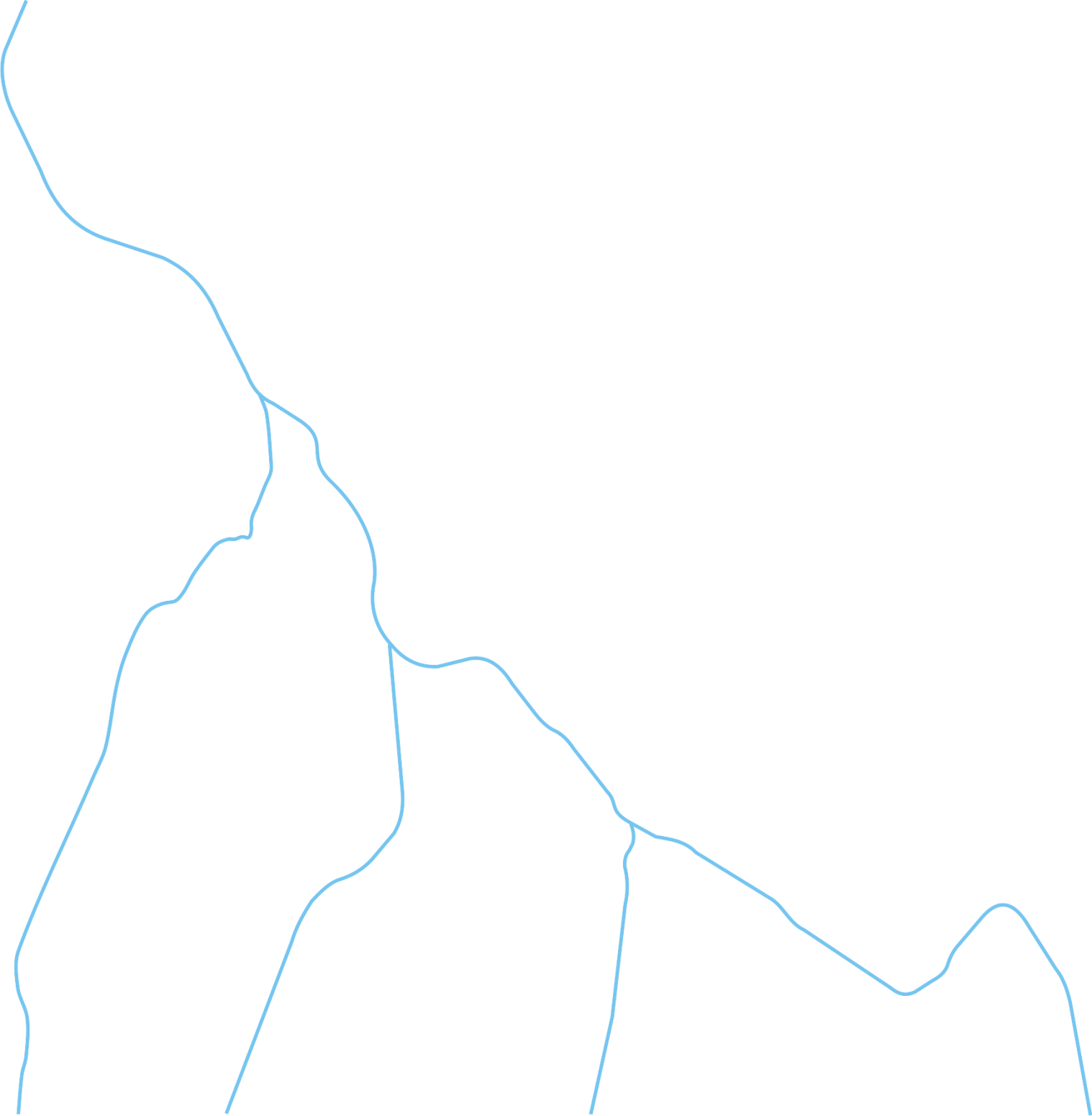 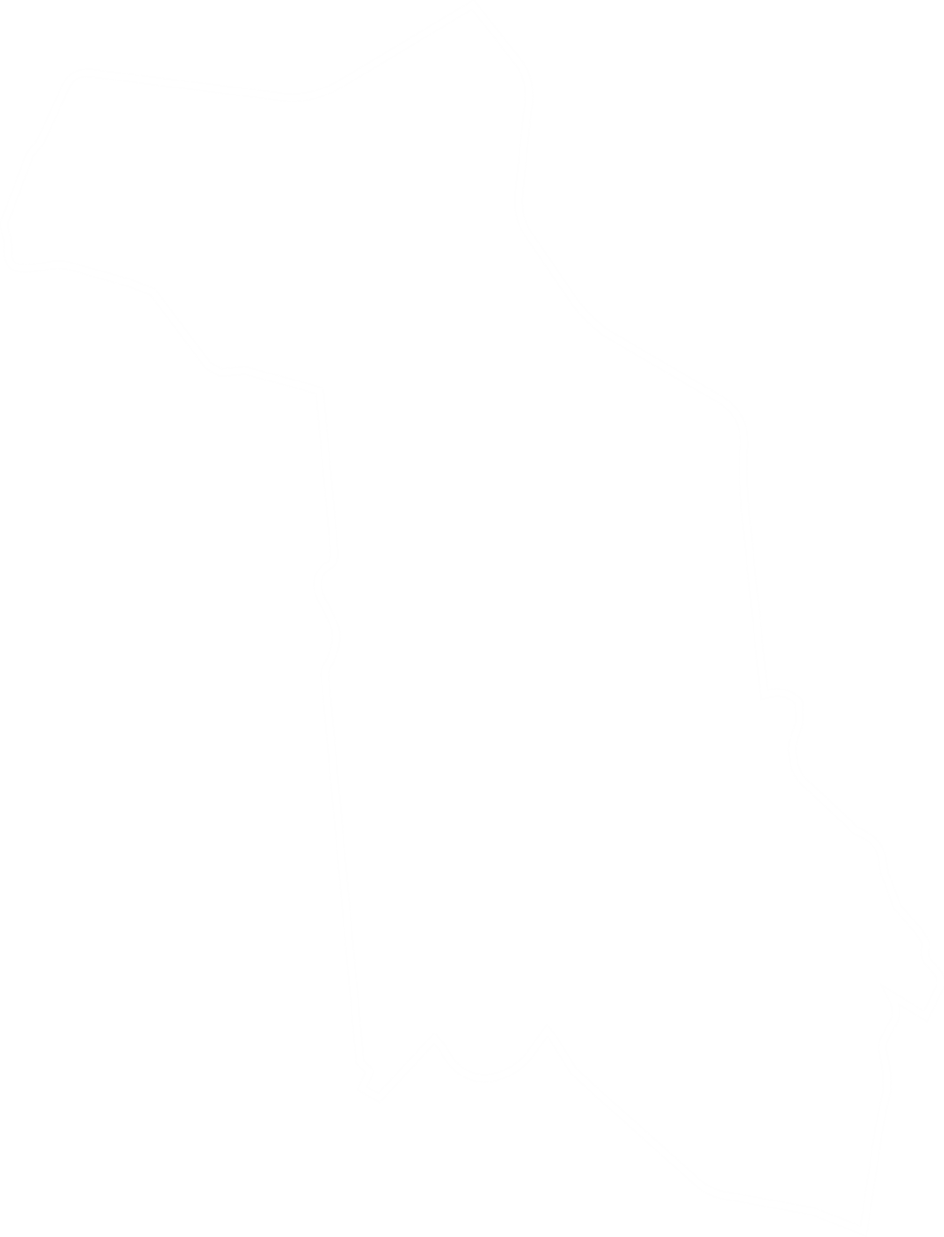 MOOCA
CAMBUCI
PARQUE DA 
  MOOCA
IPIRANGA
VILA PRUDENTE
VILA CARIOCA
Área:                 1.669 ha
População:   139.648 hab
Densidade:       84 hab/ha
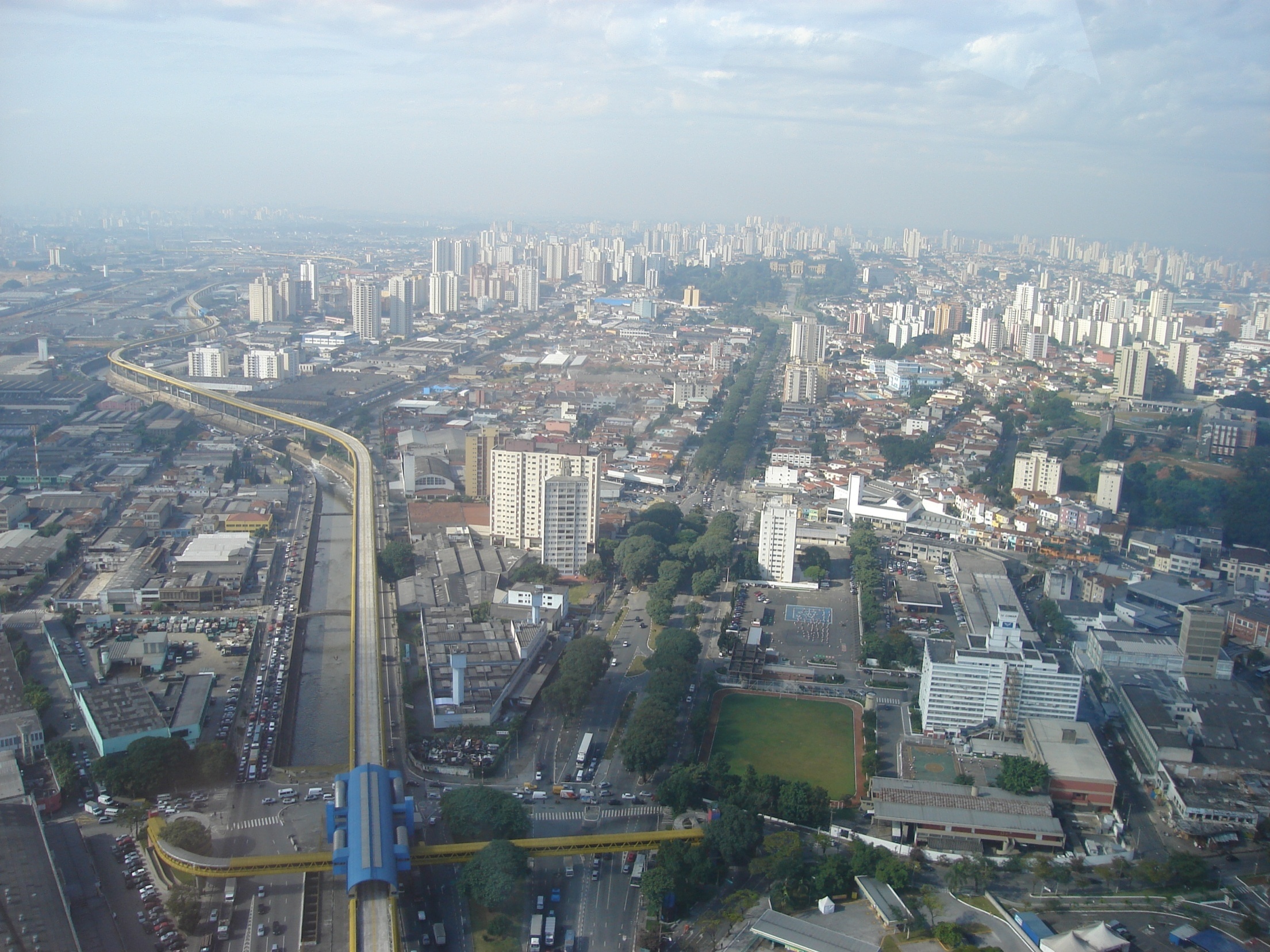 Vista aérea geral
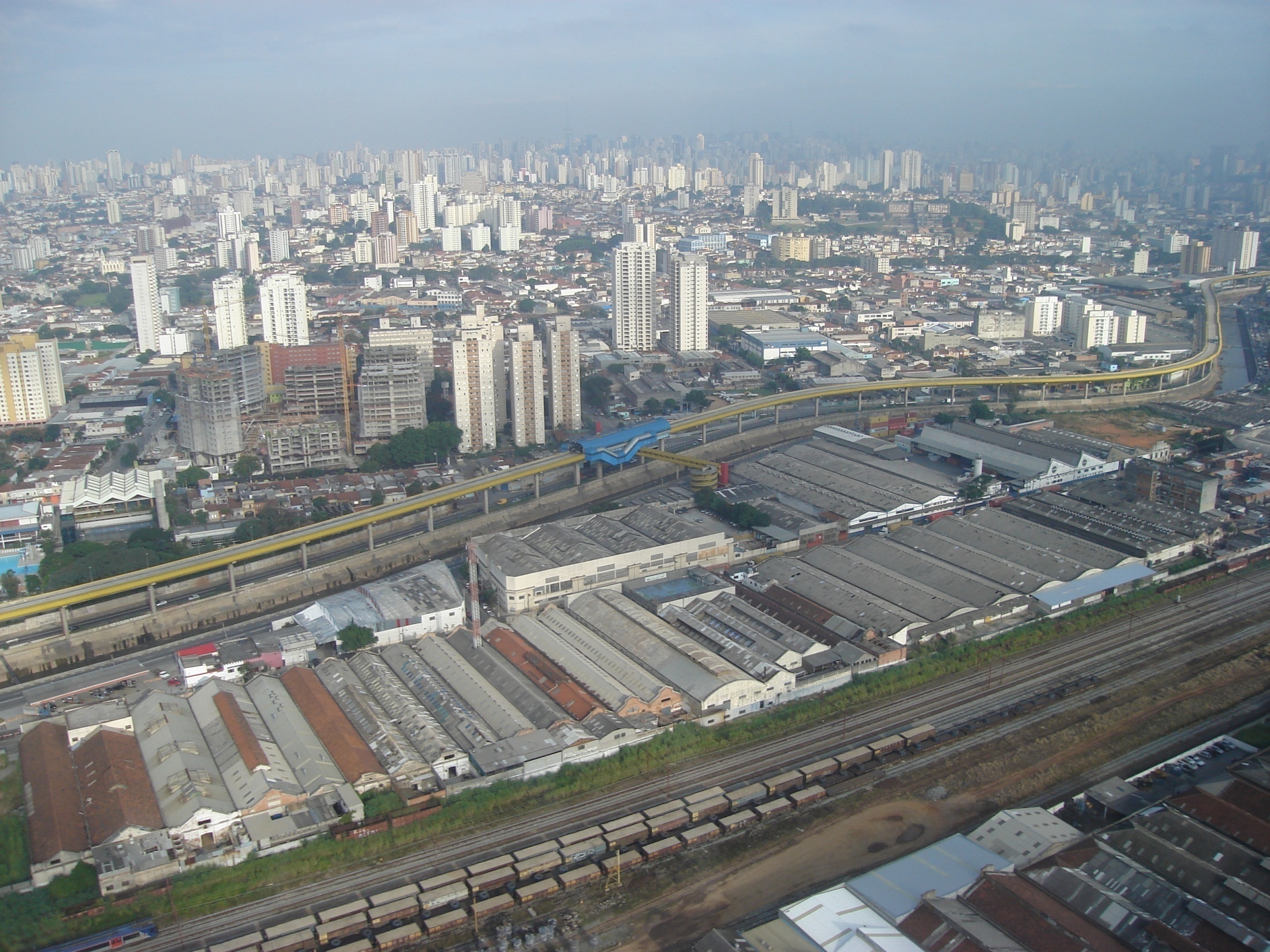 Vista aérea geral
DISTRIBUIÇÃO DA POPULAÇÃO PELOS SETORES
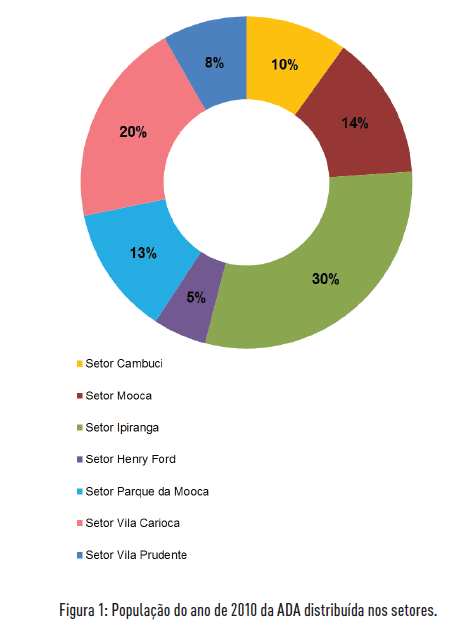 NECESSIDADE DE EQUILÍBRIO NO AUMENTO DO ADENSAMENTOPOPULACIONAL E SUA RELAÇÃO COM O EMPREGO
Área:                 1.669 ha
População:   139.648 hab
Densidade:       84 hab/ha
Perfil econômico
DIAGNÓSTICO MEIO SOCIOECONÔMICO
2,7 %
0,5 %
RENDIMENTO NOMINAL MENSAL
9,3 %
REFERÊNCIA: R$ 810,00 - S.M. PAULISTA 2014
41,3 %
Até 3 S.M.                      83%
Até R$ 2.430,00

De 3 S.M. a 10 SM        14%
De R$ 2.430,00a R$ 8.100,00

Acima de 10 S.M.            3%
Acima de R$ 8.100,00
44,8%
Mais de 20 SM
10 a 20 SM
5 a 10 SM
2 a 5 SM
Até 2 SM
Distribuição dos postos de trabalhopor faixas de renda em Salários Mínimos.
Fonte: Censo Demográfico – IBGE 2010
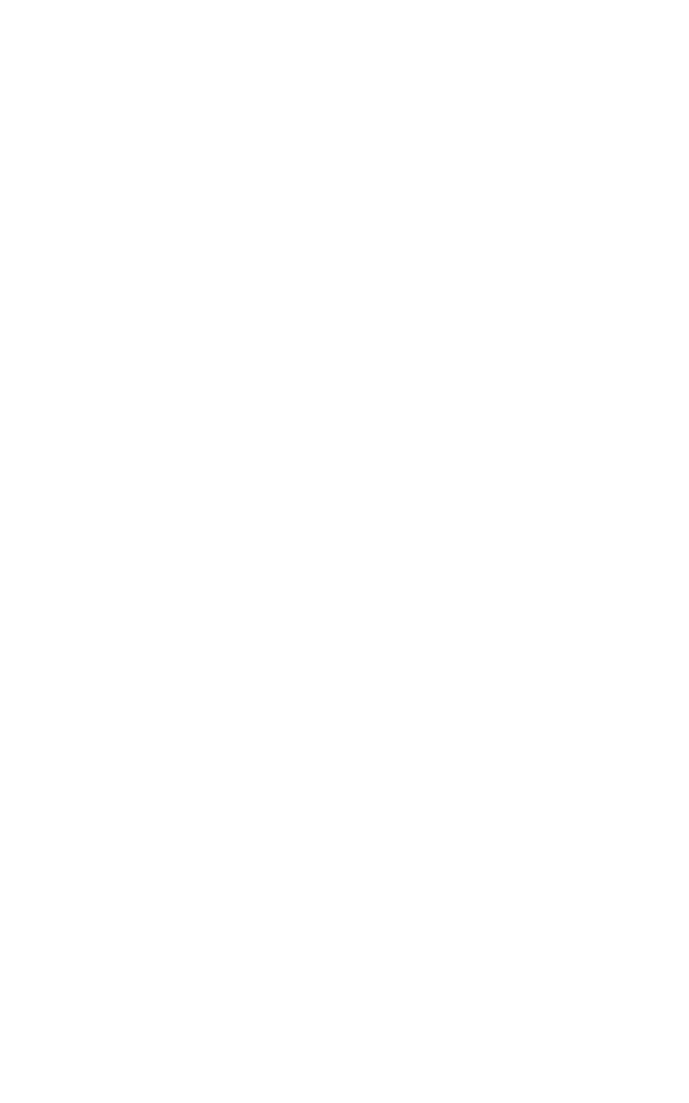 O QUE QUEREMOS
HABITAÇÃO
ÁREAS VERDES
O QUE QUEREMOS
MOBILIDADE
EQUIPAMENTOS PÚBLICOS
DRENAGEM
DENSIDADE POPULACIONAL E HABITAÇÃO
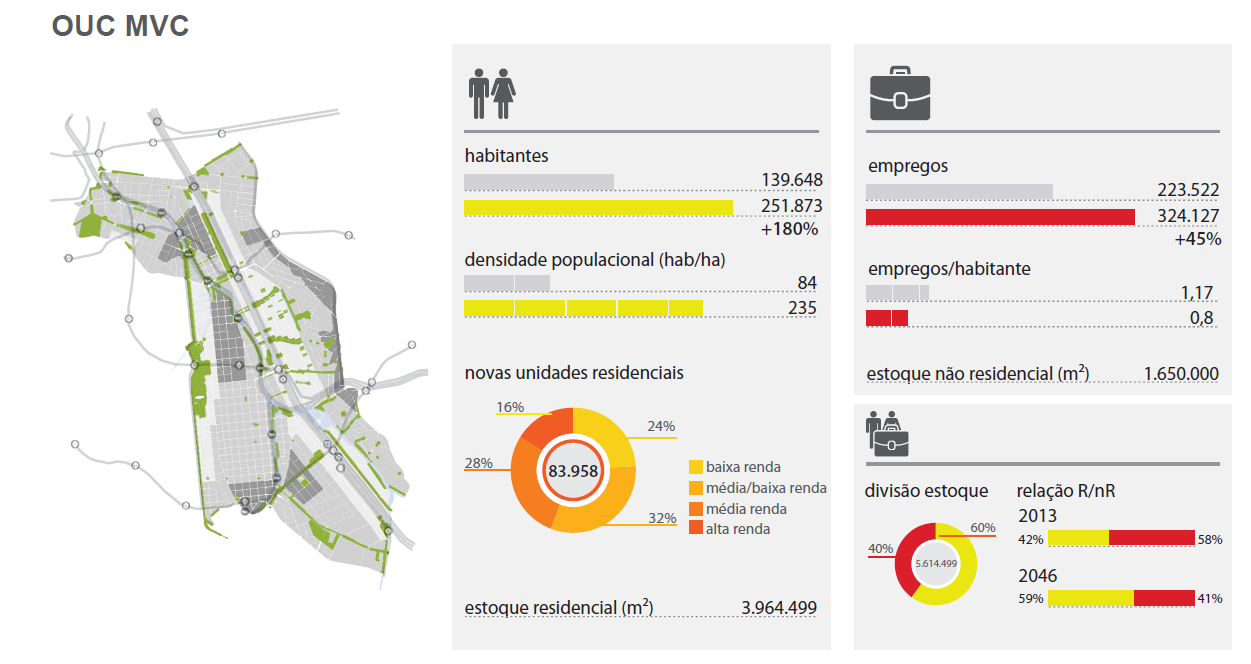 2010
2040
83.958
2010
2040
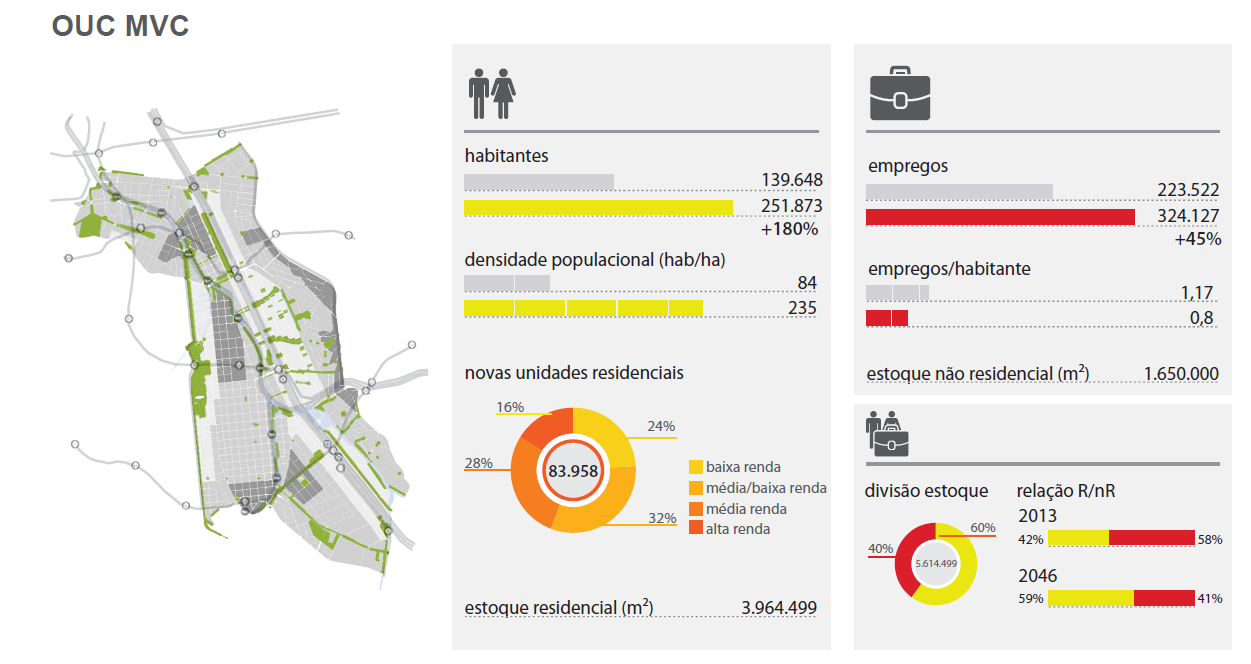 20.470 uh
13.565 uh
23.474 uh
26.449 uh
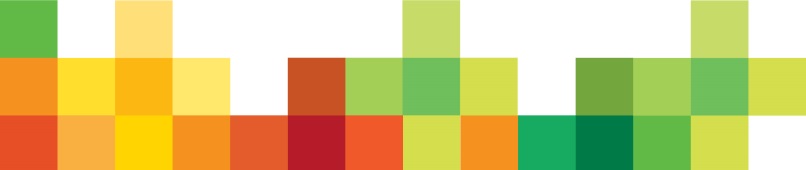 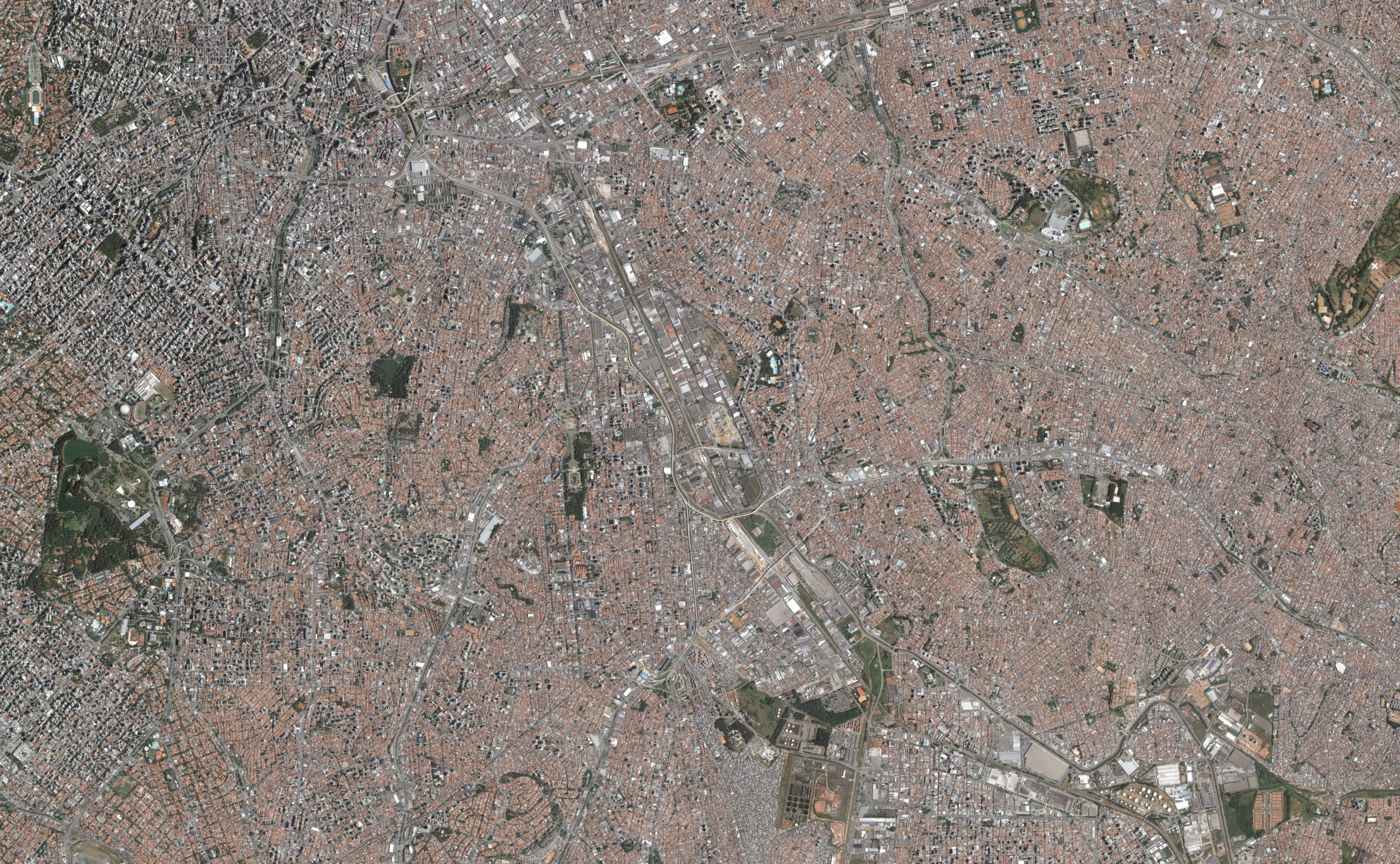 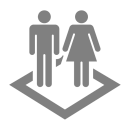 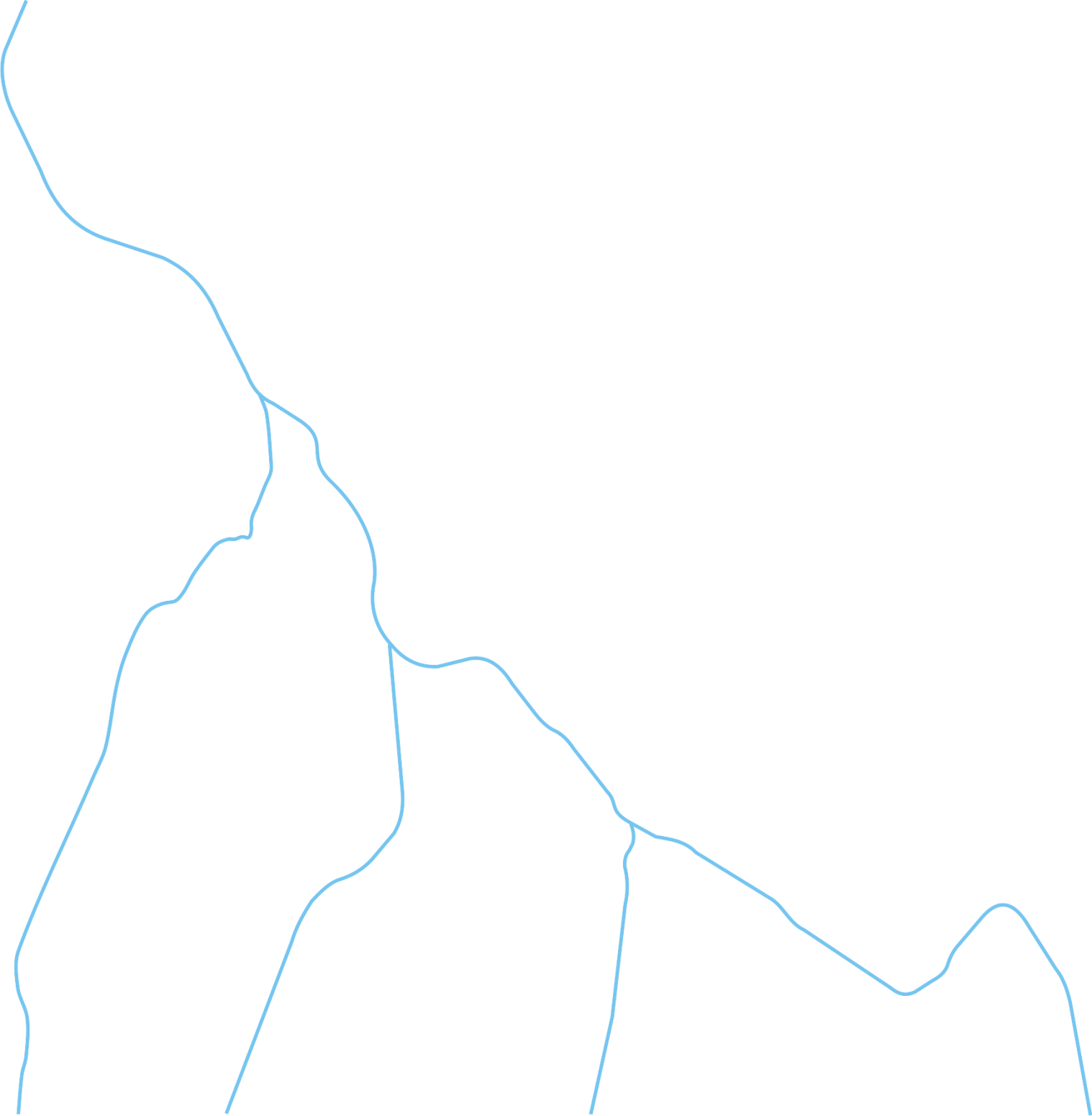 Relação empregos / habitantes - SETORES Subprefeitura da Sé
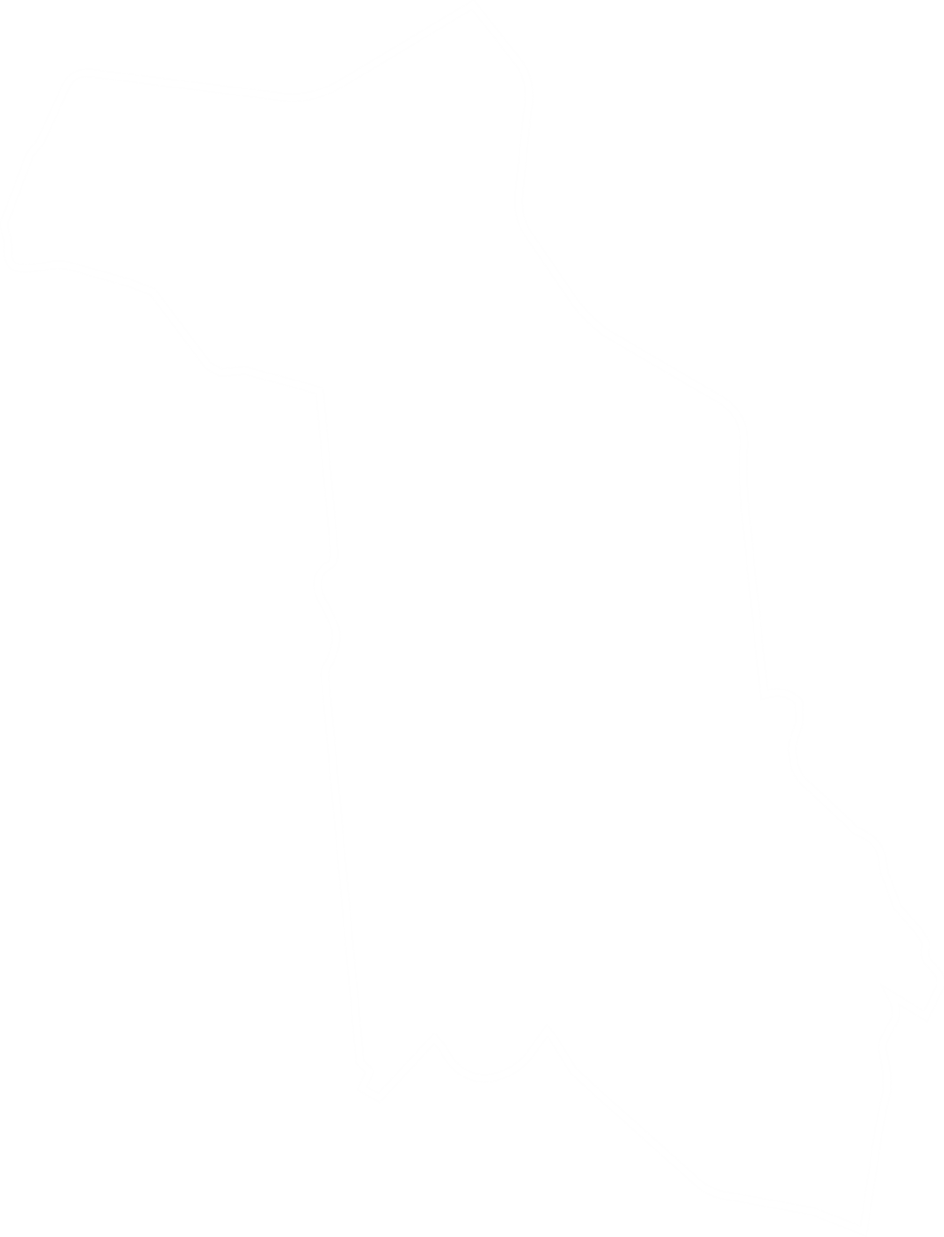 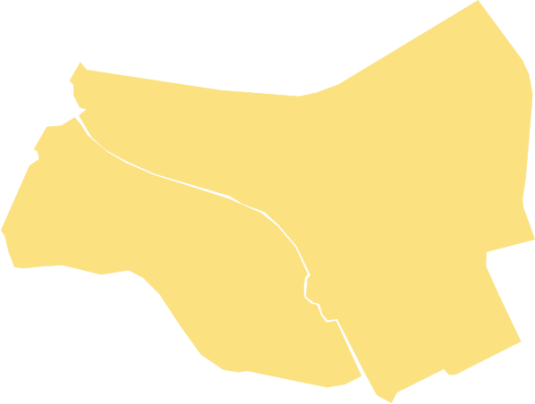 Mooca
Cambuci
2010
2,6 empregos /hab
33.484 habitantes
 86.602 empregos
Setor Vila Prudente
2040
0,8 empregos /hab
109.849 habitantes 
  87.879 empregos
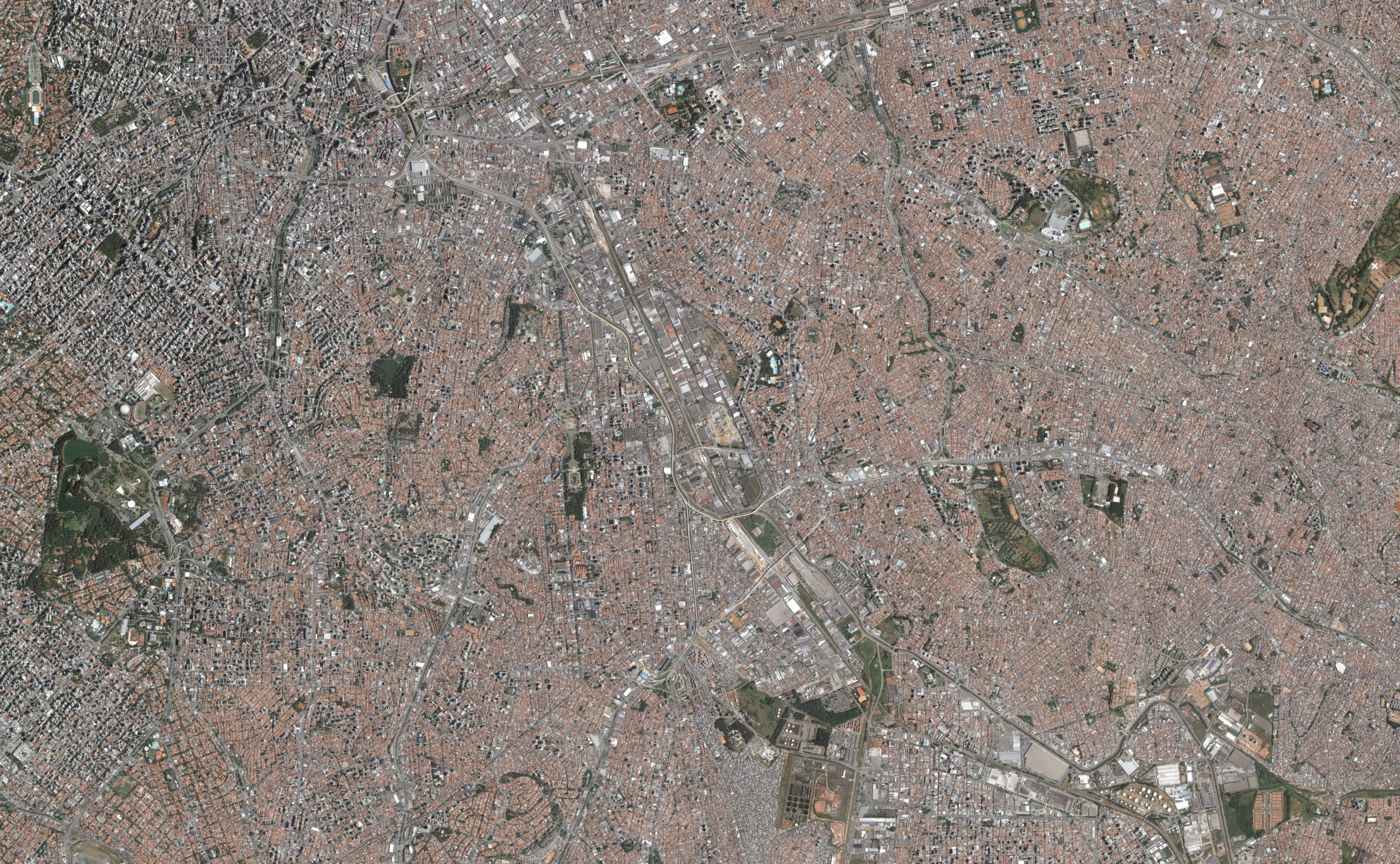 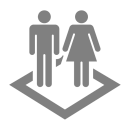 Relação empregos / habitantes – SETORES DA Subprefeitura Mooca
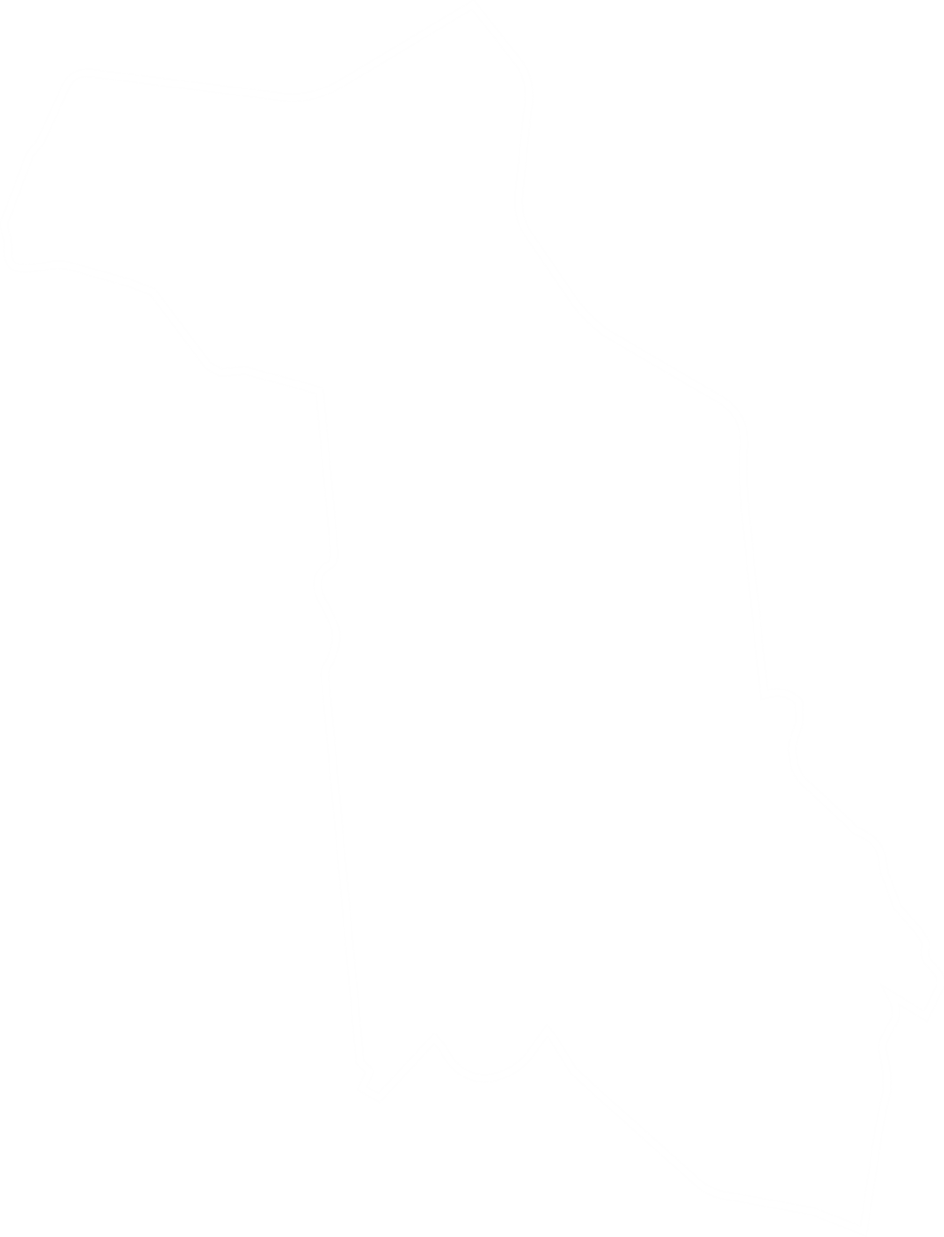 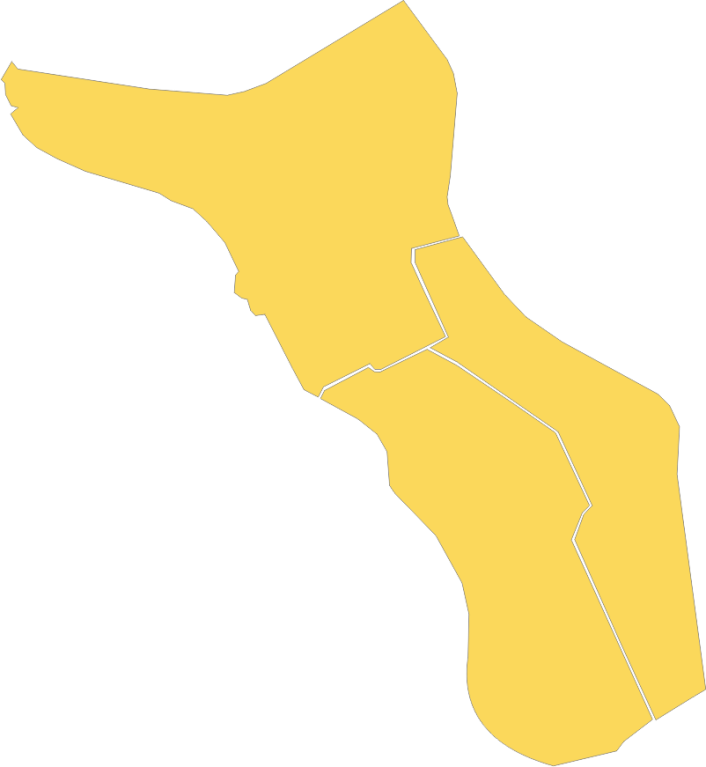 Mooca
HenryFord
ParquedaMooca
2010
2,7 empregos /hab
44.403 habitantes
119.686 empregos
Setor Vila Prudente
2040
0,9 empregos /hab
145.806 habitantes 
131.100 empregos
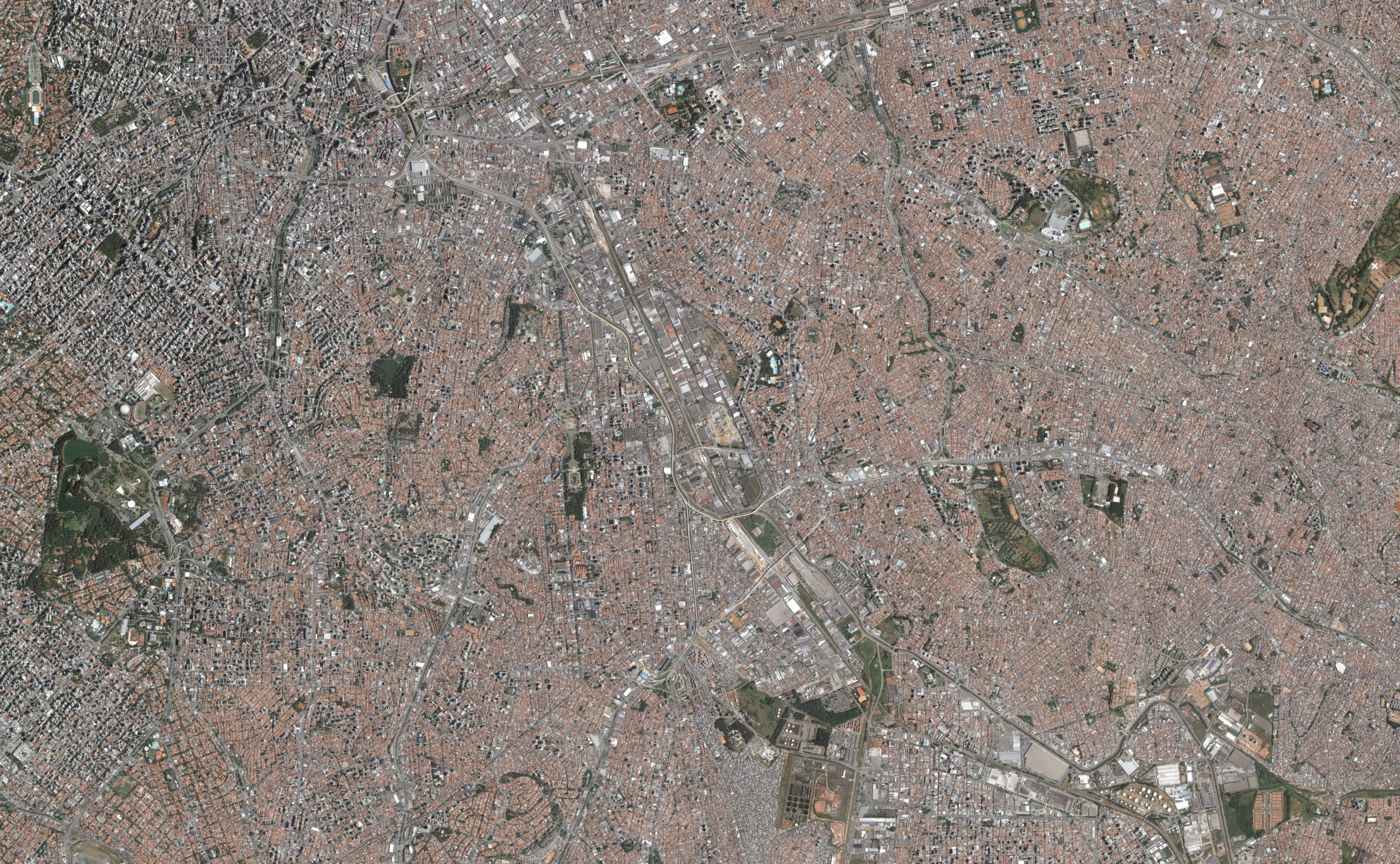 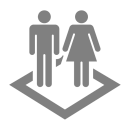 Relação empregos / habitantes – SETORES Subprefeitura vila prudente
AV.ALCÂNTARA MACHADO
AV. PAES DE BARROS
RUA DO LAVAPÉS
ParquedaMooca
2010
HenryFord
1,4 empregos /hab
AV. D. PEDRO                  AV. NAZARÉ
64.204 habitantes
87.826 empregos
Ipiranga
Vila Prudente
2040
Vila Carioca
0,87 empregos /hab
179.709 habitantes 
155.478 empregos
AV. ALM.DELAMARE
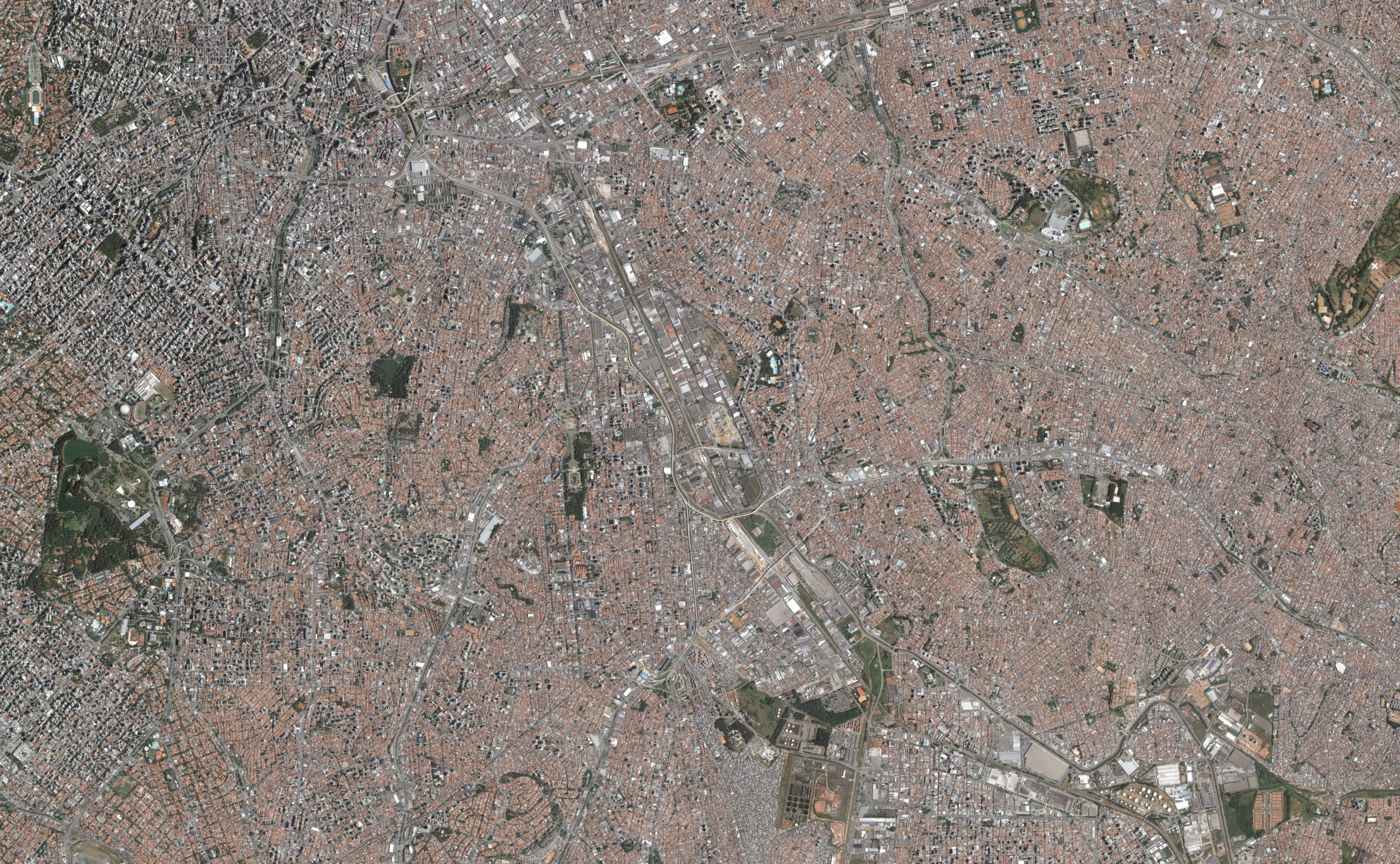 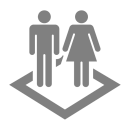 Relação empregos / habitantes – SETORES Subprefeitura IPIRANGA
HenryFord
2010
1,9 empregos /hab
77.164 habitantes
117.314 empregos
Ipiranga
2040
Vila Carioca
1,4 empregos /hab
146.973 habitantes
 201.727 empregos
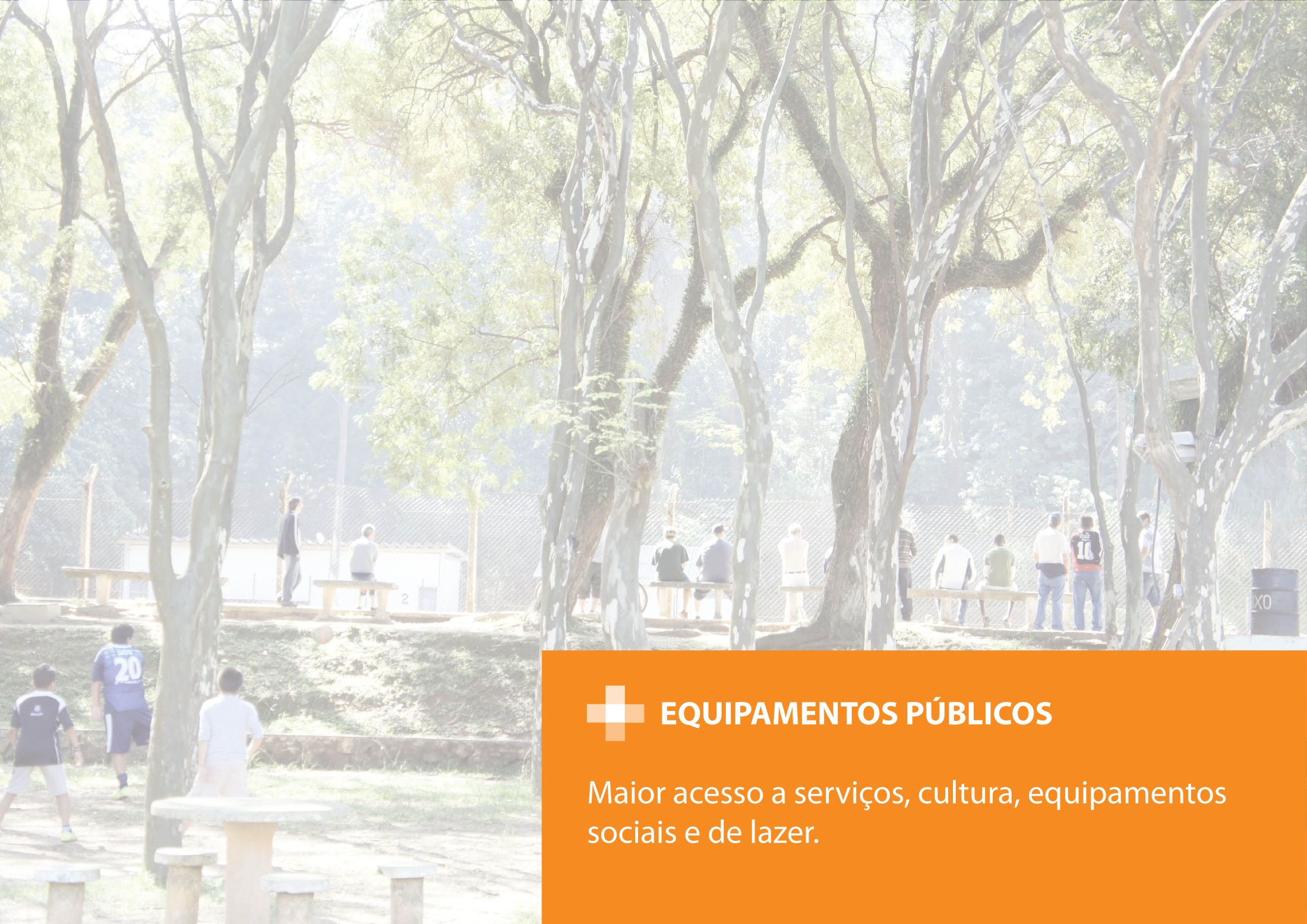 EQUIPAMENTOS EXISTENTES
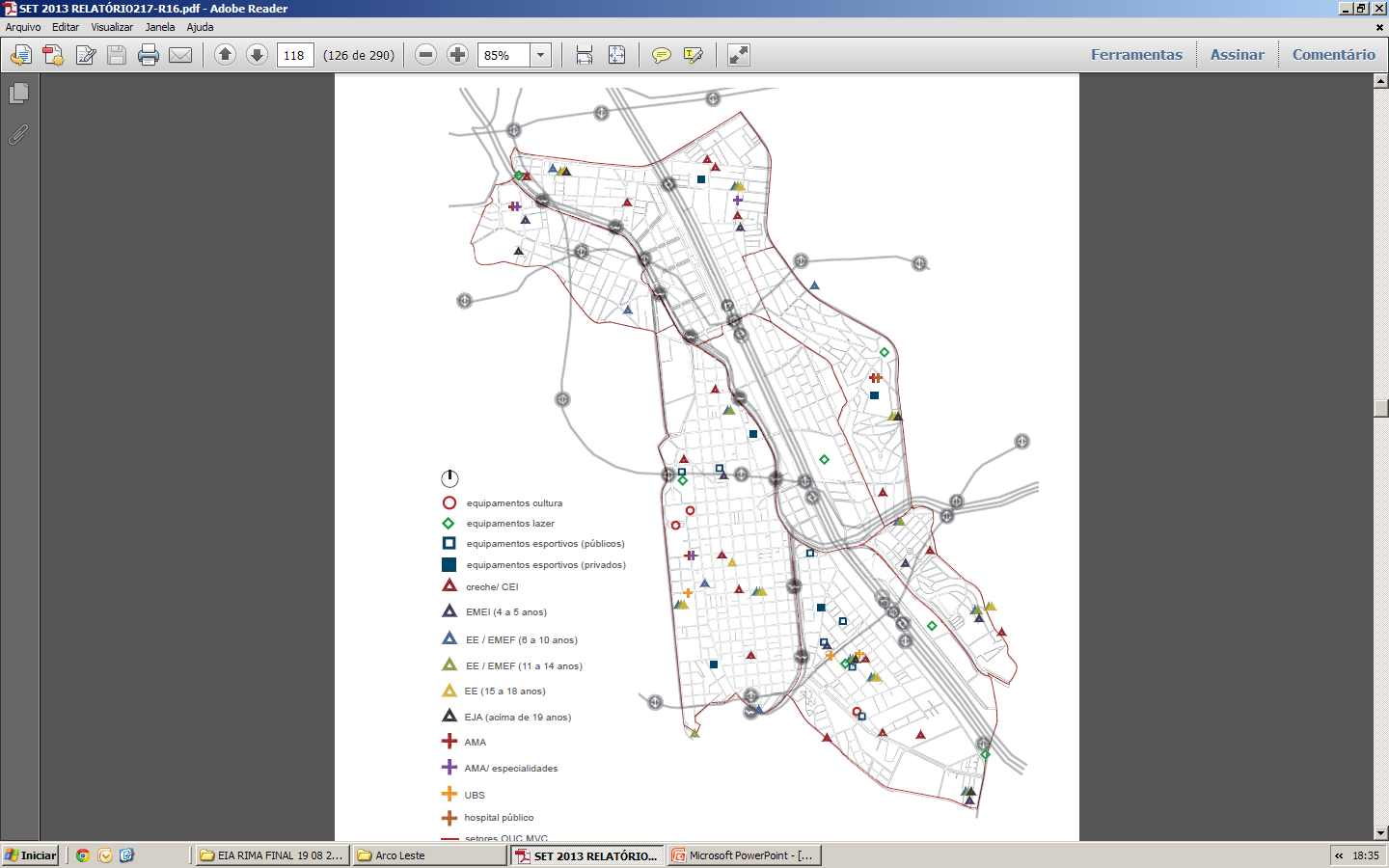 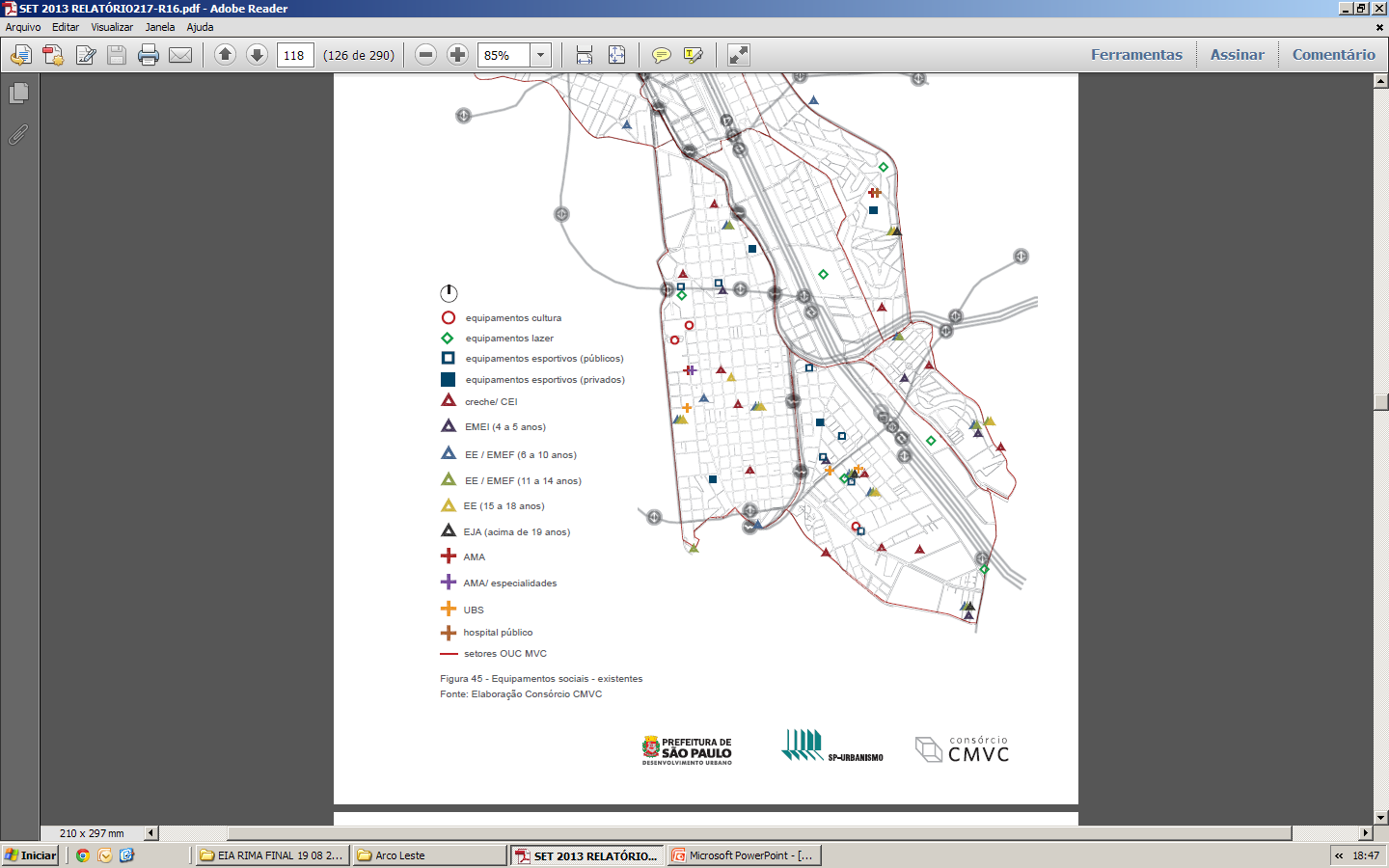 EQUIPAMENTOS SOCIAIS DE SAÚDE E EDUCAÇÃO EXISTENTES
EQUIPAMENTOS DE SAÚDE
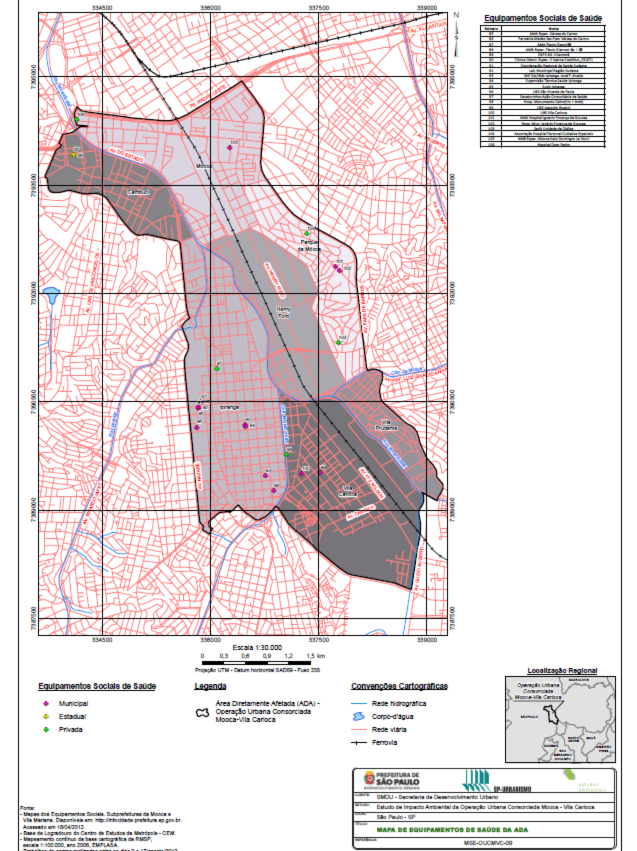 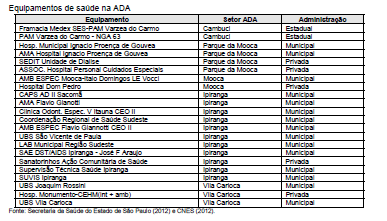 EQUIPAMENTOS SAÚDE
05 – Particulares
15 – Municipais
02 – Estaduais
EQUIPAMENTOS DE EDUCAÇÃO
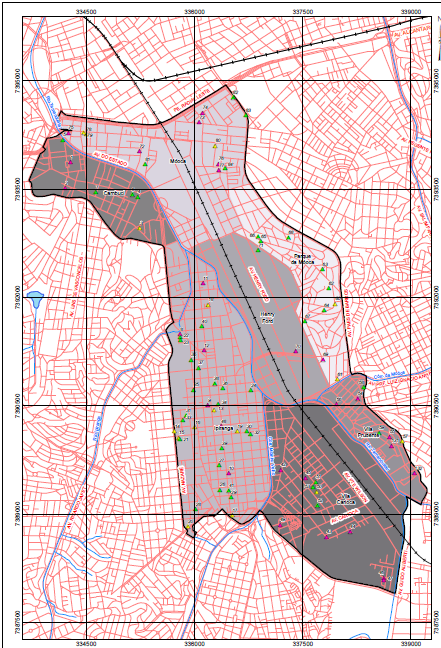 EQUIPAMENTOS EDUCAÇÃO
42 – Particulares
28 – Municipais
16 – Estaduais
2012

 rede municipal:
 6.826  vagas OFERECIDAS 
 6.174 MATRICULADOS
    652 vagas EXCEDENTES.

 rede estadual:
 3.263 alunos MATRICULADOS.
EQUIPAMENTOS DE EDUCAÇÃO
POPULAÇÃO EM IDADE ESCOLARE MATRÍCULAS EFETUADAS EM 2011/2012
NÍVEL DE ENSINO COM MENOR PERCENTUAL DE MATRICULADOSEM RELAÇÃO À POPULAÇÃO EM IDADE ESCOLAR: CRECHE (18%)
Fontes: IBGE (2011); Secretaria Estadual de Educação.
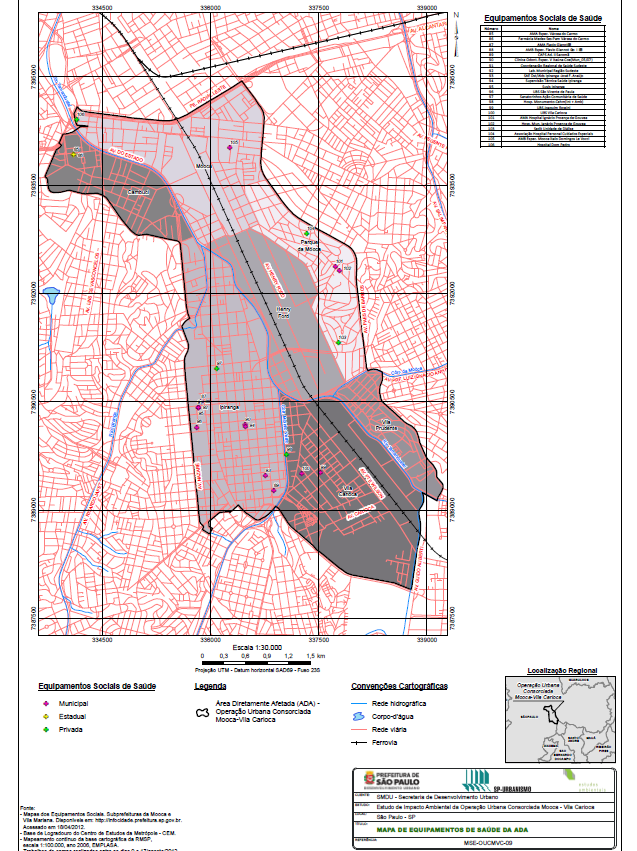 CULTURA, LAZER E ESPORTES
EQUIPAMENTOS CULTURA,
ESPORTE E LAZER
09 – Particulares
10 – Municipais
05 – Estaduais
PROPOSTA PARA INSTALAÇÃO DE EQUIPAMENTOS
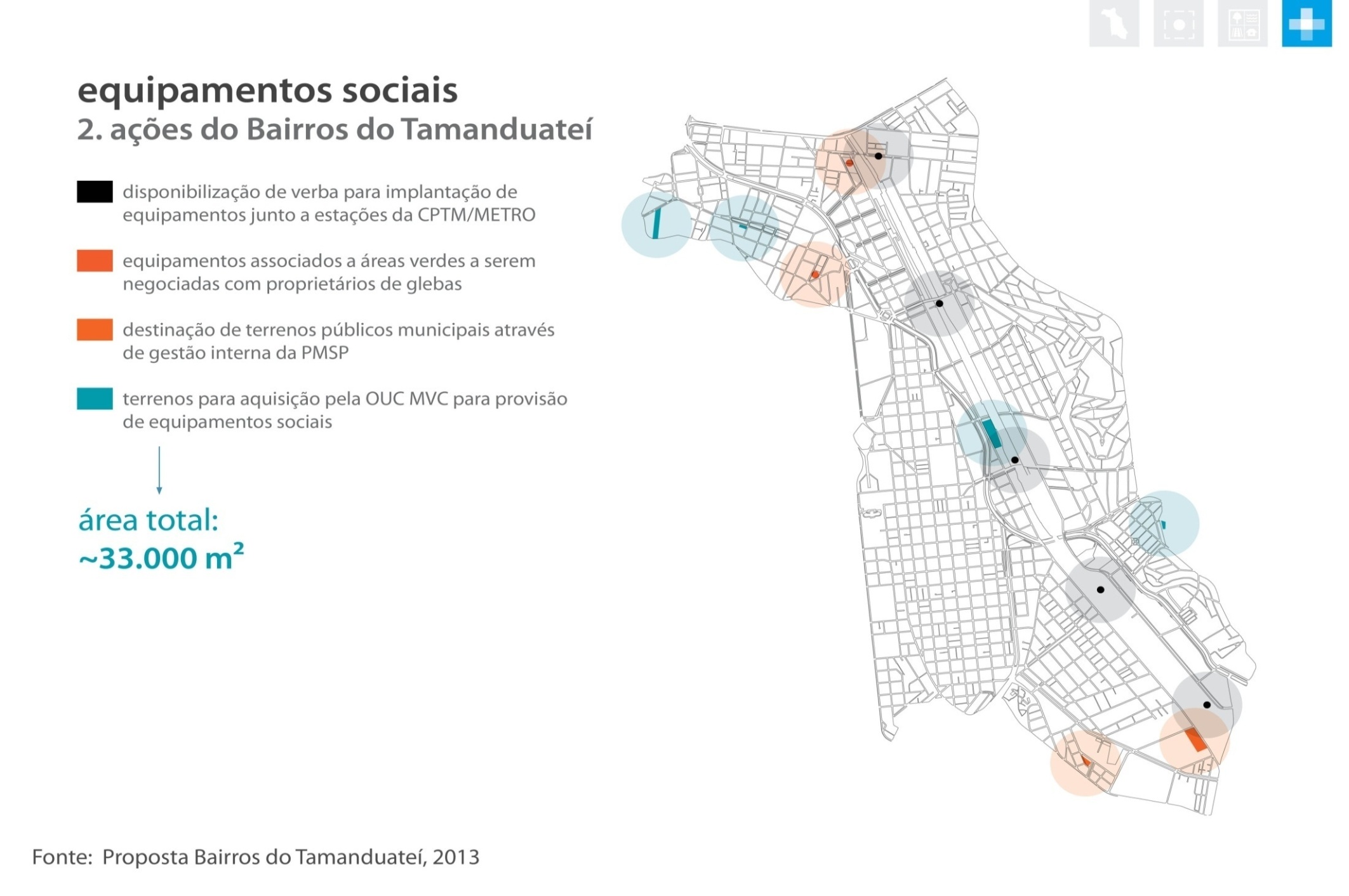 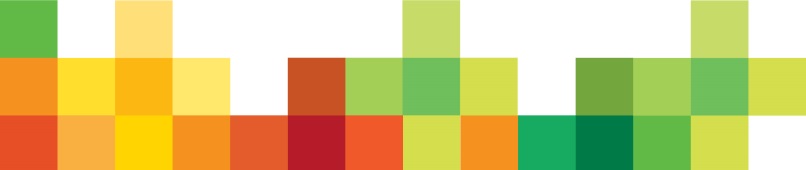 PREVISÃO DE EQUIPAMENTOS DE SAÚDE
EQUIPAMENTOS SOCIAIS DE SAÚDE PARA a 1ª FASE – 10 ANOS
INDICADORES PARA ESTIMATIVADA DEMANDA PARA 2040

 61,9% DA POPULAÇÃO USA UBS
 1 UBS/18.000 HAB
 3 LEITOS HOSP/1.000 HAB
EQUIPAMENTOS SOCIAIS DE SAÚDE PARA ATENDER À DEMANDA DE 2040
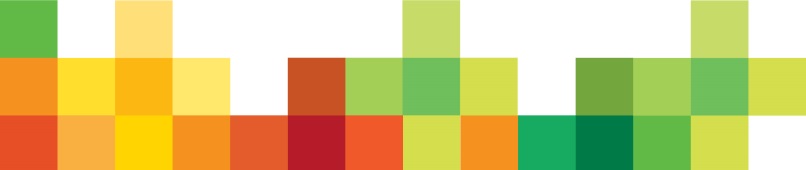 PREVISÃO DE EQUIPAMENTOS DE EDUCAÇÃO
EQUIPAMENTOS SOCIAIS DE EDUCAÇÃO PARA a 1ª FASE – 10 ANOS
INDICADORES PARA ESTIMATIVADA DEMANDA PARA 2040

 O Nº DE VAGAS É PROPORCIONAL À ESTIMATIVA DA POPULAÇÃO  EM IDADE ESCOLAR PARA CADA NÍVEL DE ENSINO, E À RELAÇÃO ENTRE O Nº DE DOMICÍLIOS COM RENDA INFERIOR A 3 S.M. E O TOTAL, EM 2040 (pop idade esc  X % dom 3SM)
 NOS SETORES SEM NENHUM EQUIPAMENTO, SERÁ  ATENDIDA 50% DA POPULAÇÃO DOS DOMICÍLIOS COM RENDA INFERIOR A 3 S.M.
EQUIPAMENTOS SOCIAIS DE EDUCAÇÃO PARA ATENDER À DEMANDA DE 2040
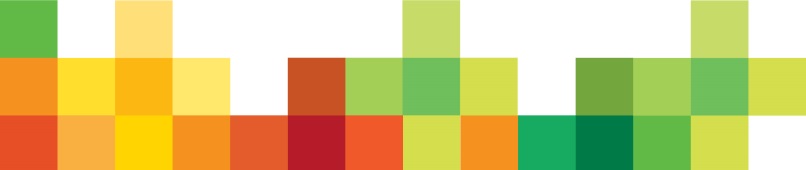 Distribuição dos investimentos (milhões)
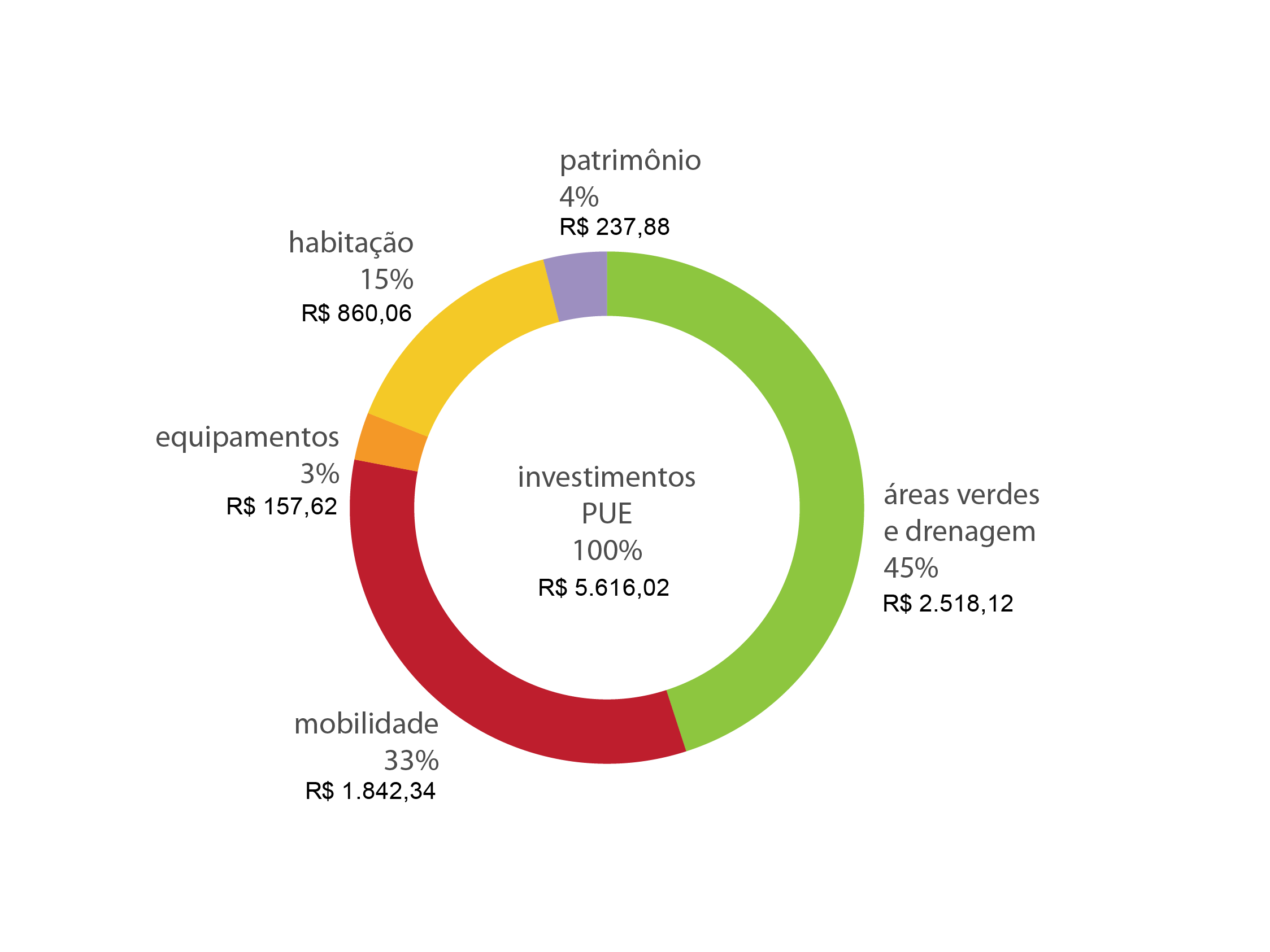 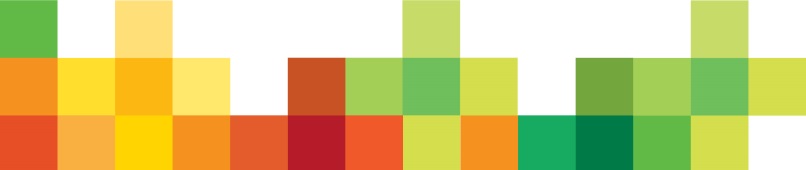 PONTOS DE ATENÇÃO
VERIFICAÇÃO E CONFIRMAÇÃO DOS EQUIPAMENTOS EXISTENTES

 verificação dos equipamentos de saúde

 verificação dos equipamentos de educação 

solicitação de INFORMAÇÕES SOBRE EQUIPAMENTOS DE CULTURA

 SOLICITAÇÃO DE INFORMAÇÕES SOBRE EQUIPAMENTOS DE ASSISTÊNCIA SOCIAL

 DEFINIÇÃO DOS CRITÉRIOS DE PREVISÃO DA DEMANDA FUTURA
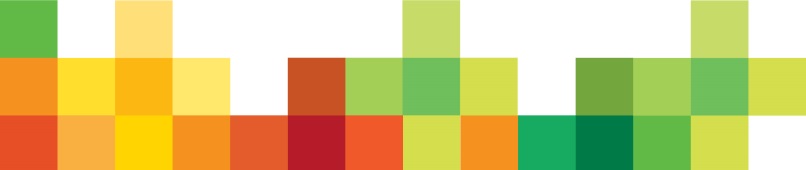 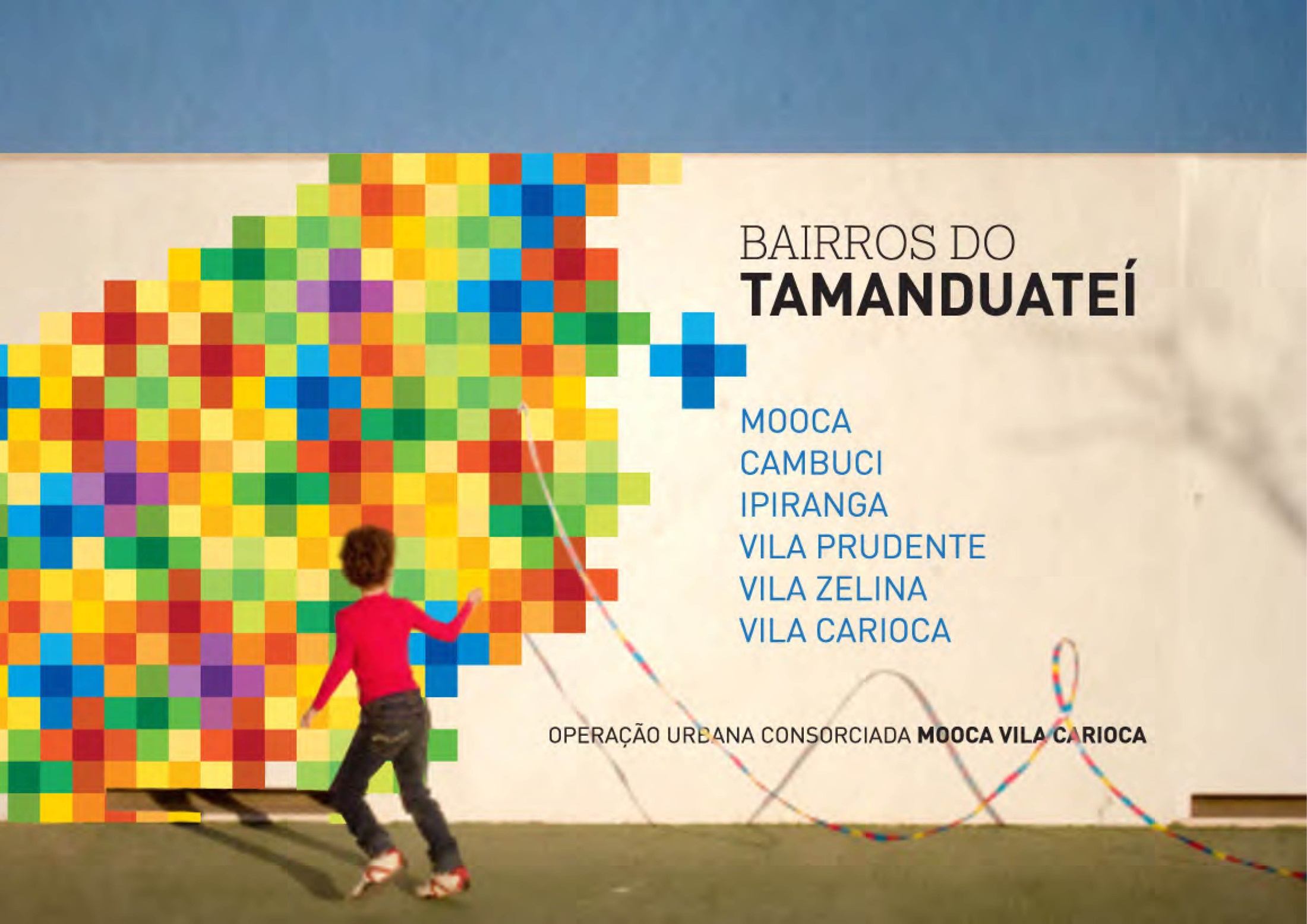